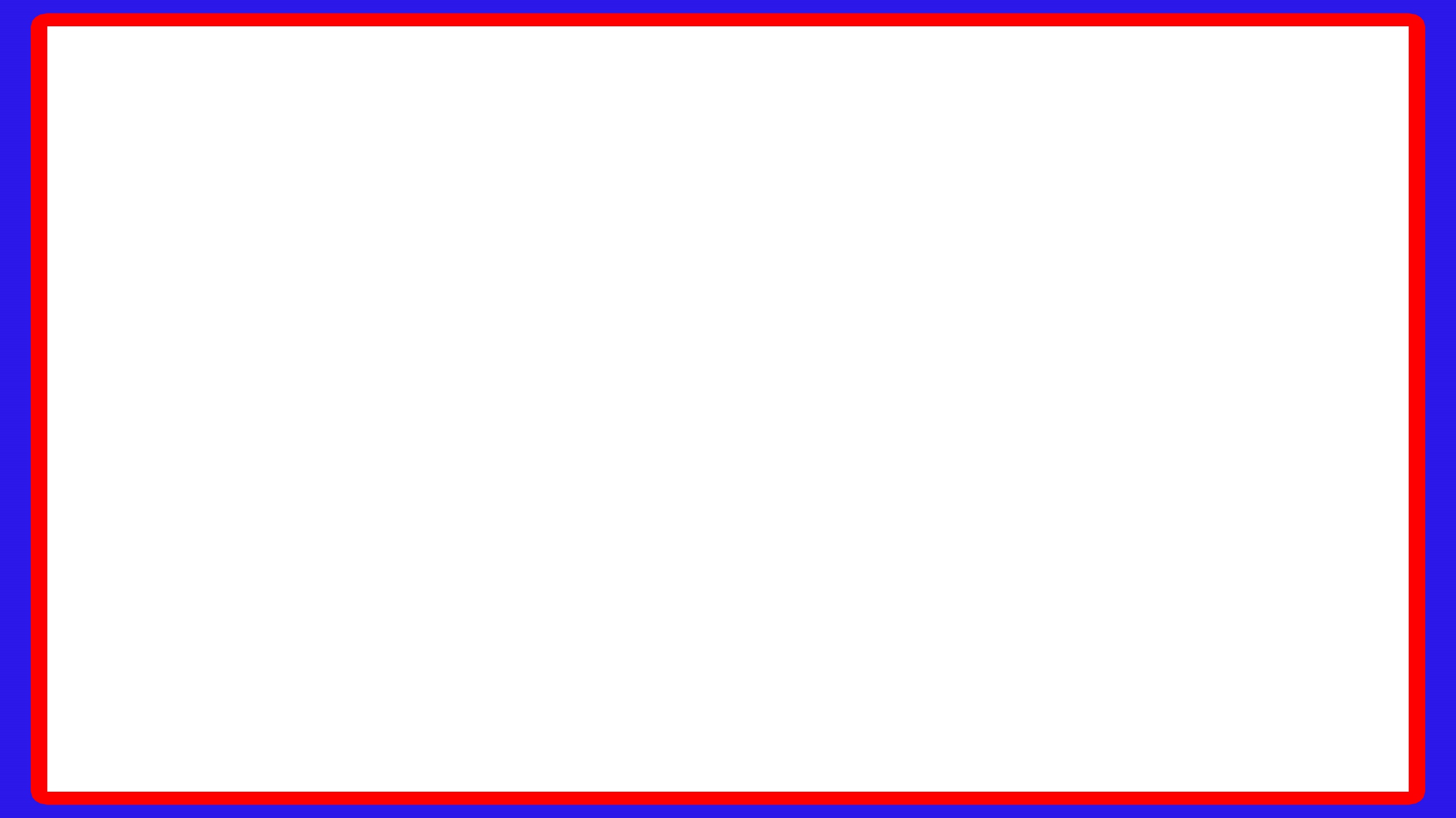 স্বা
গ
ম
ত
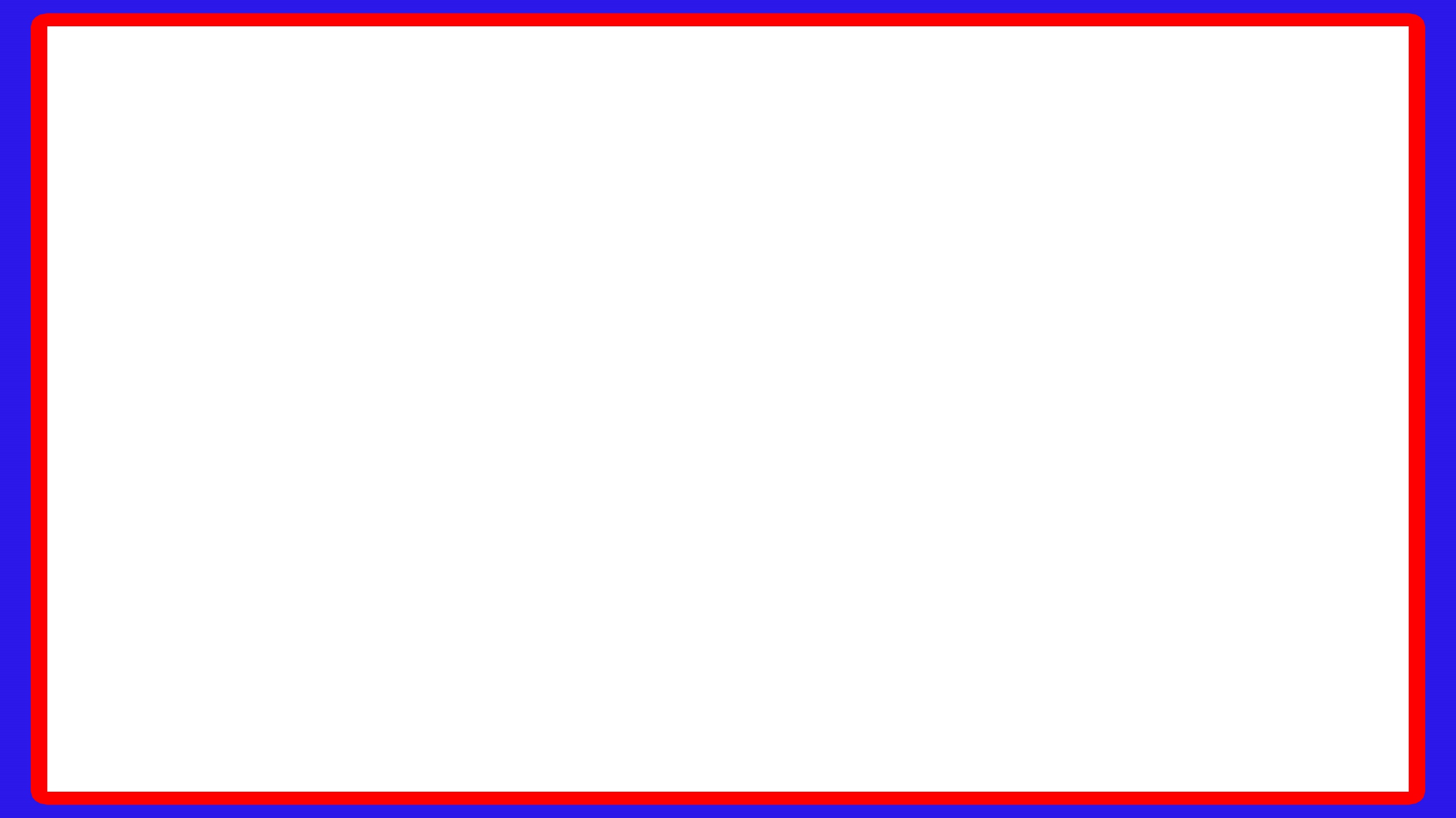 শিক্ষক পরিচিতি
স্বপন কুমার দাশ
প্রভাষক - আইসিটি
কালির বাজার কলেজ 
ফরিদগঞ্জ, চাঁদপুর। 
মোবাইলঃ ০১711-973978
       swapankumardas481@gmail.com
      ফেসবুক আইডি – swapan kumar das
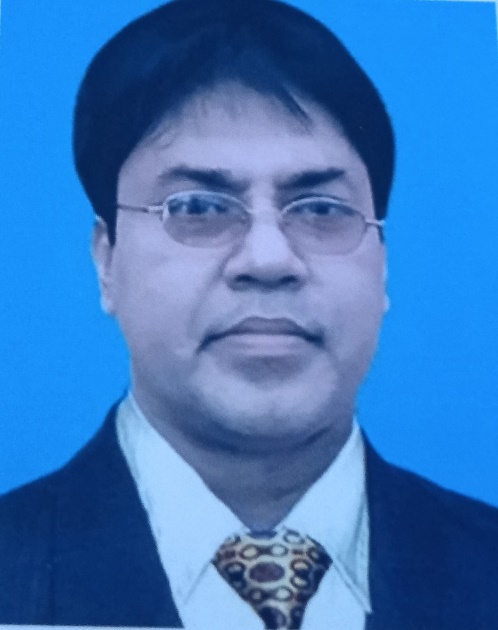 স্বপন কুমার দাশ
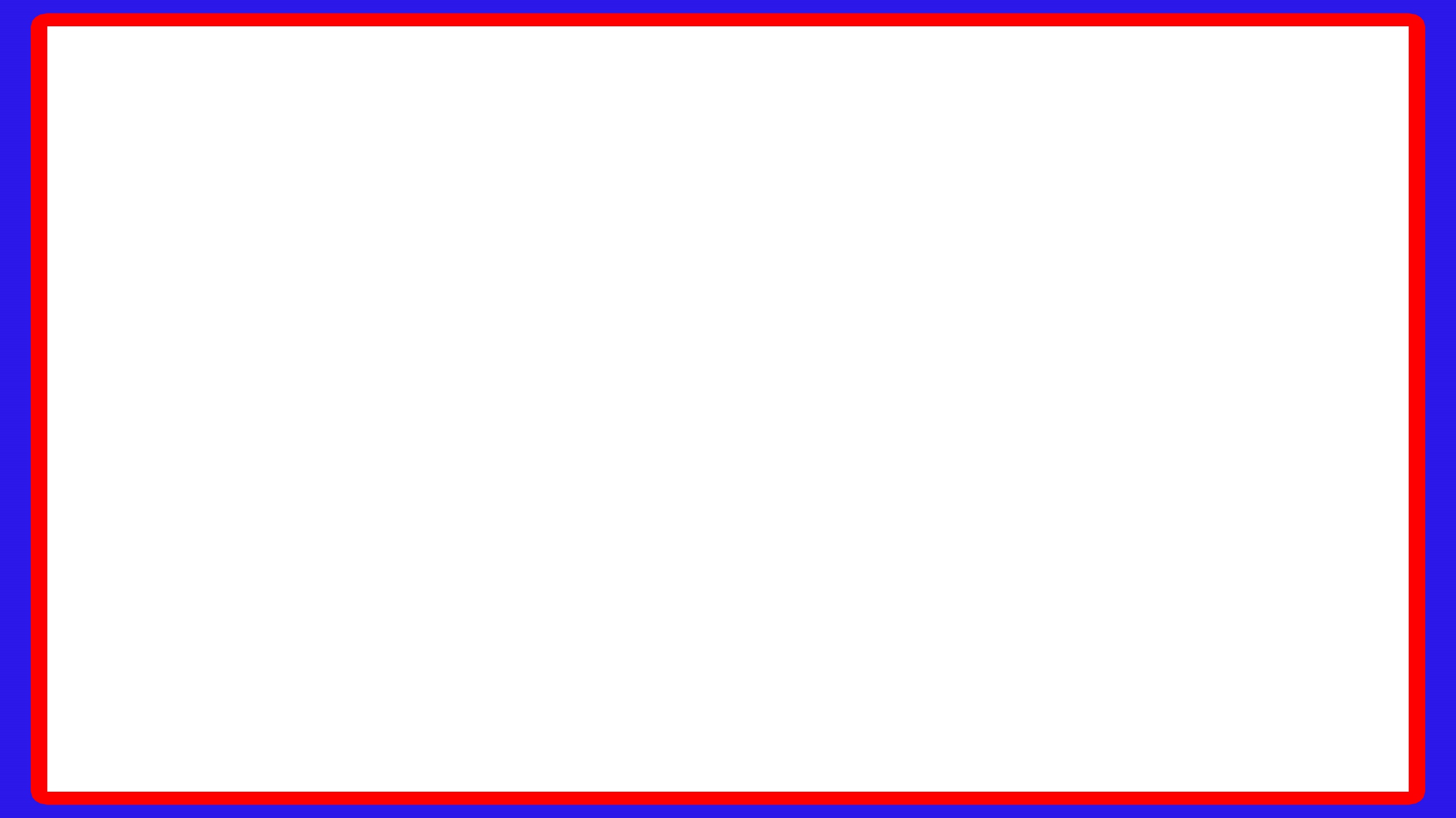 পাঠ পরিচিতি
শ্রেণিঃ একাদশ 
বিষয়ঃ তথ্য ও যোগাযোগ প্রযুক্তি  
অধ্যায়ঃ ৩য়      
সময়ঃ ৬০ মিনিট
শিক্ষার্থীর সংখ্যা-১৫০ জন  
তারিখ: ১6 /১১/২1 ইং
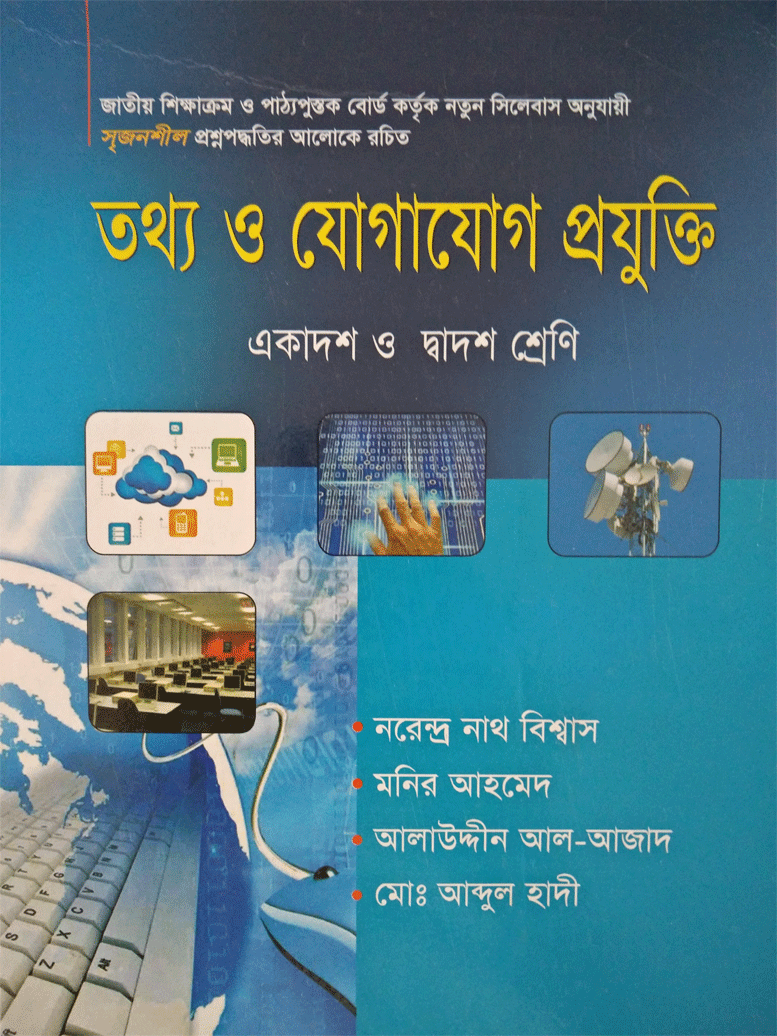 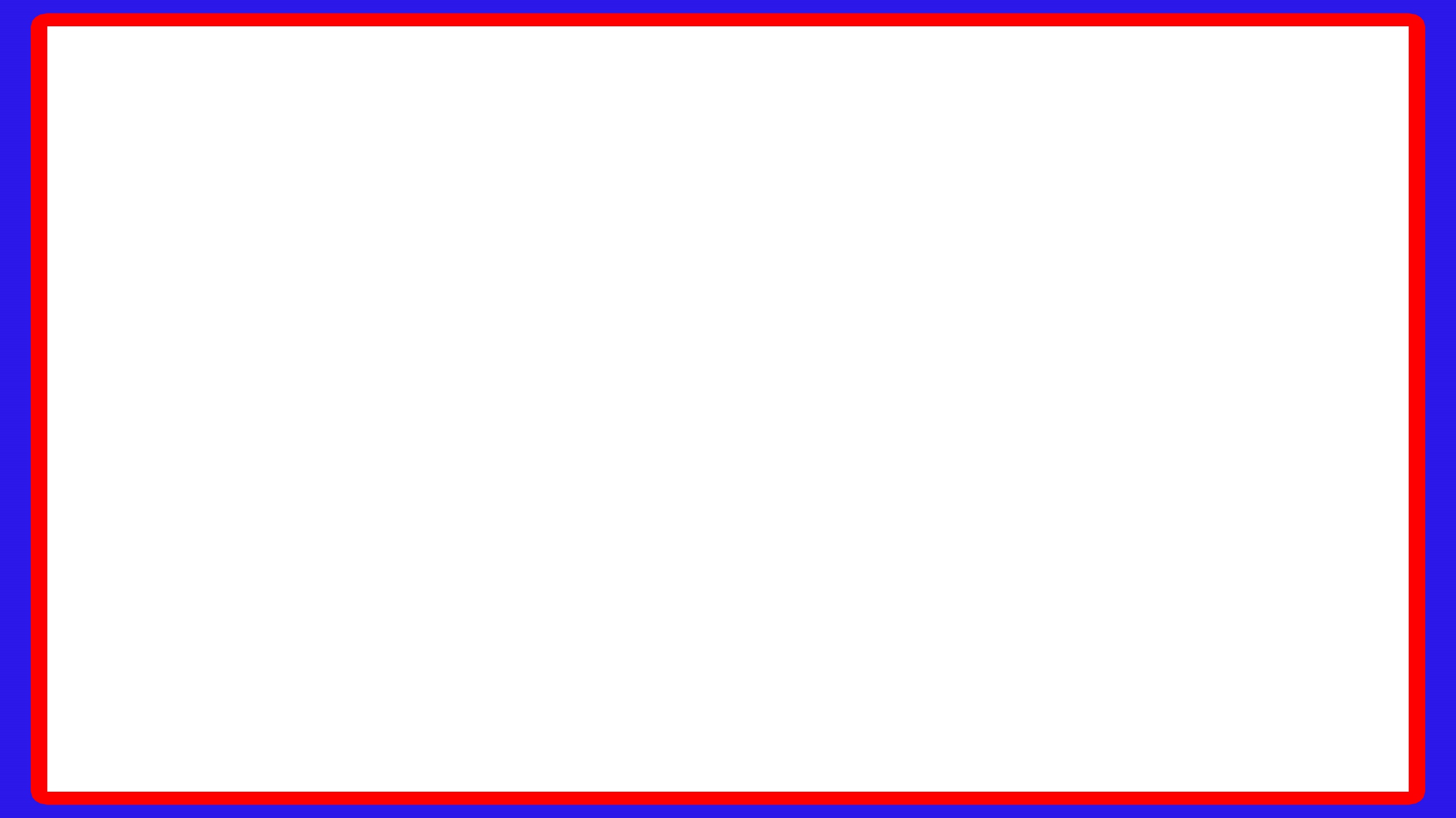 এসো ছবি দেখি
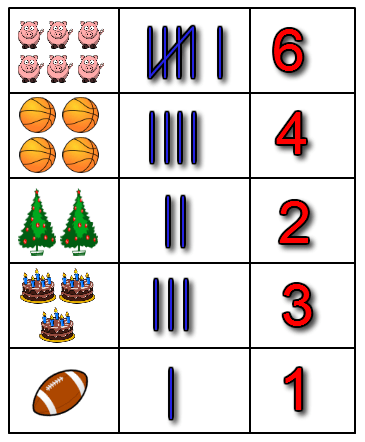 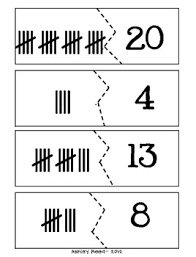 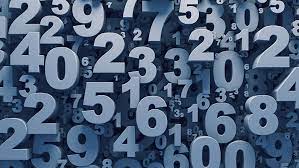 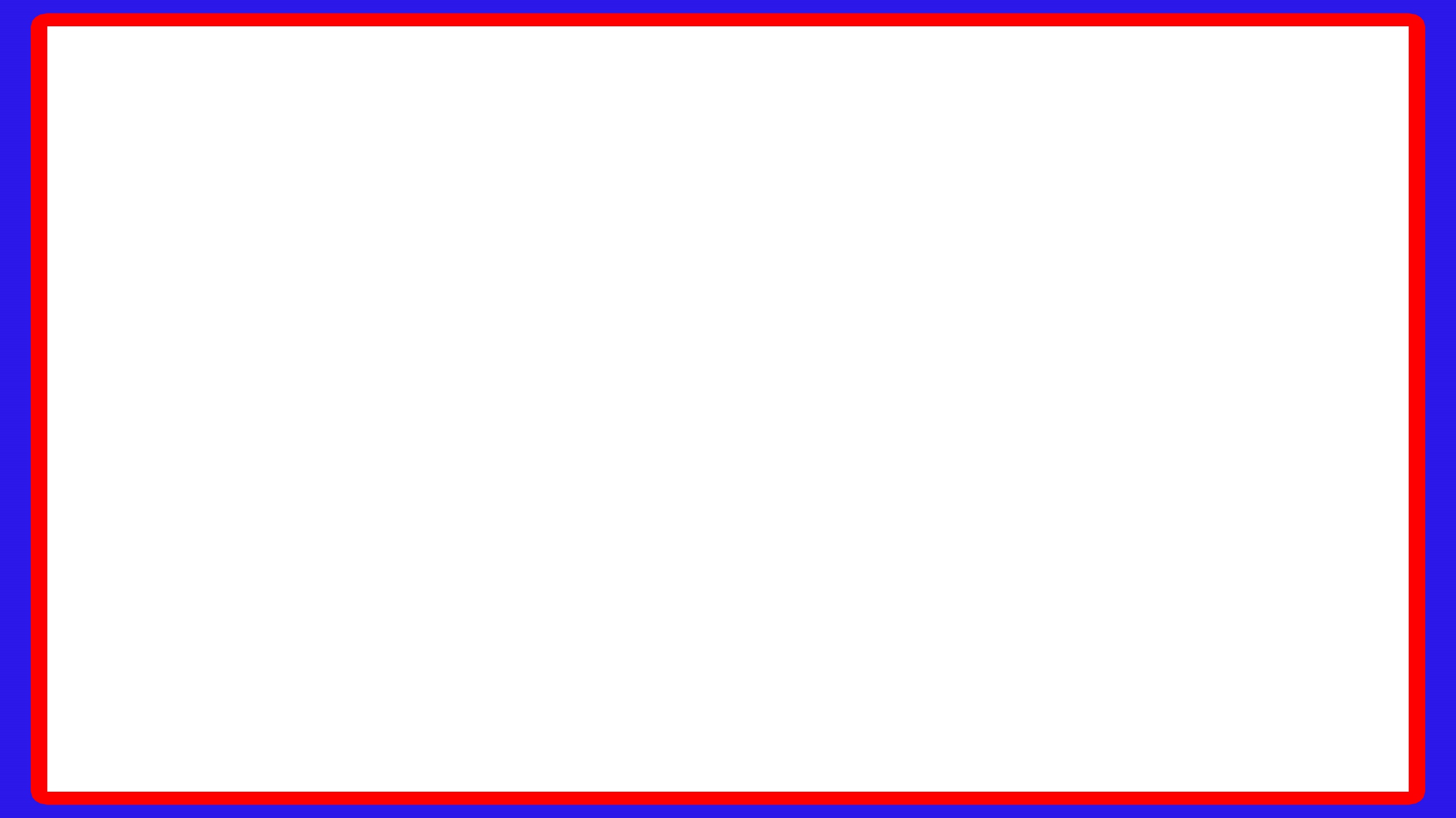 সংখ্যা পদ্ধতি
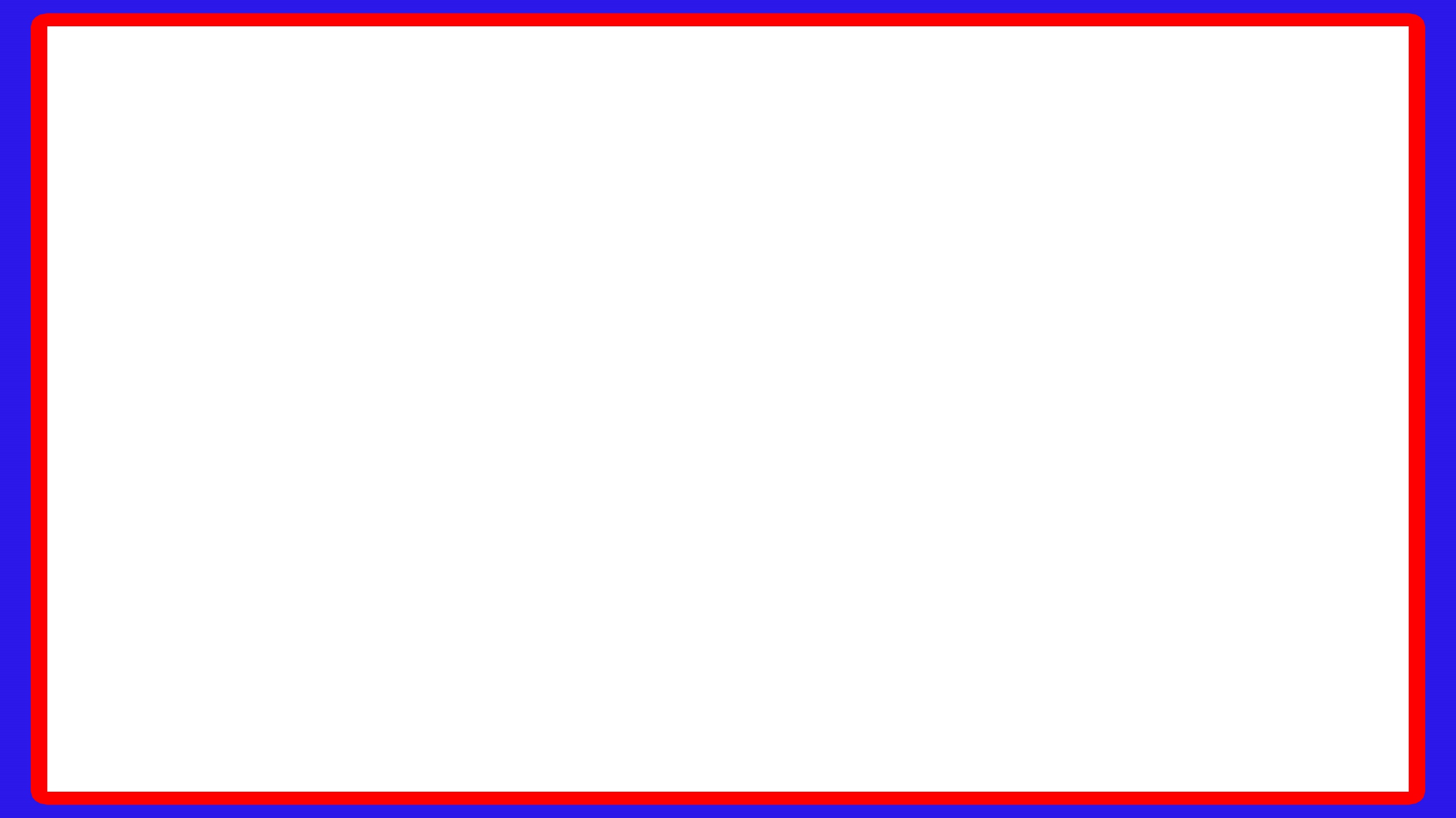 শিখনফল
এই পাঠ শেষে শিক্ষার্থীরা… 
১। সংখ্যা পদ্ধতি কি তা বলতে পারবে;
২। সংখ্যা পদ্ধতি এর প্রকারভেদ ব্যাখ্যা করতে পারবে;  
৩। বিভিন্ন প্রকার সংখ্যা পদ্ধতি বর্ণনা করতে পারবে।
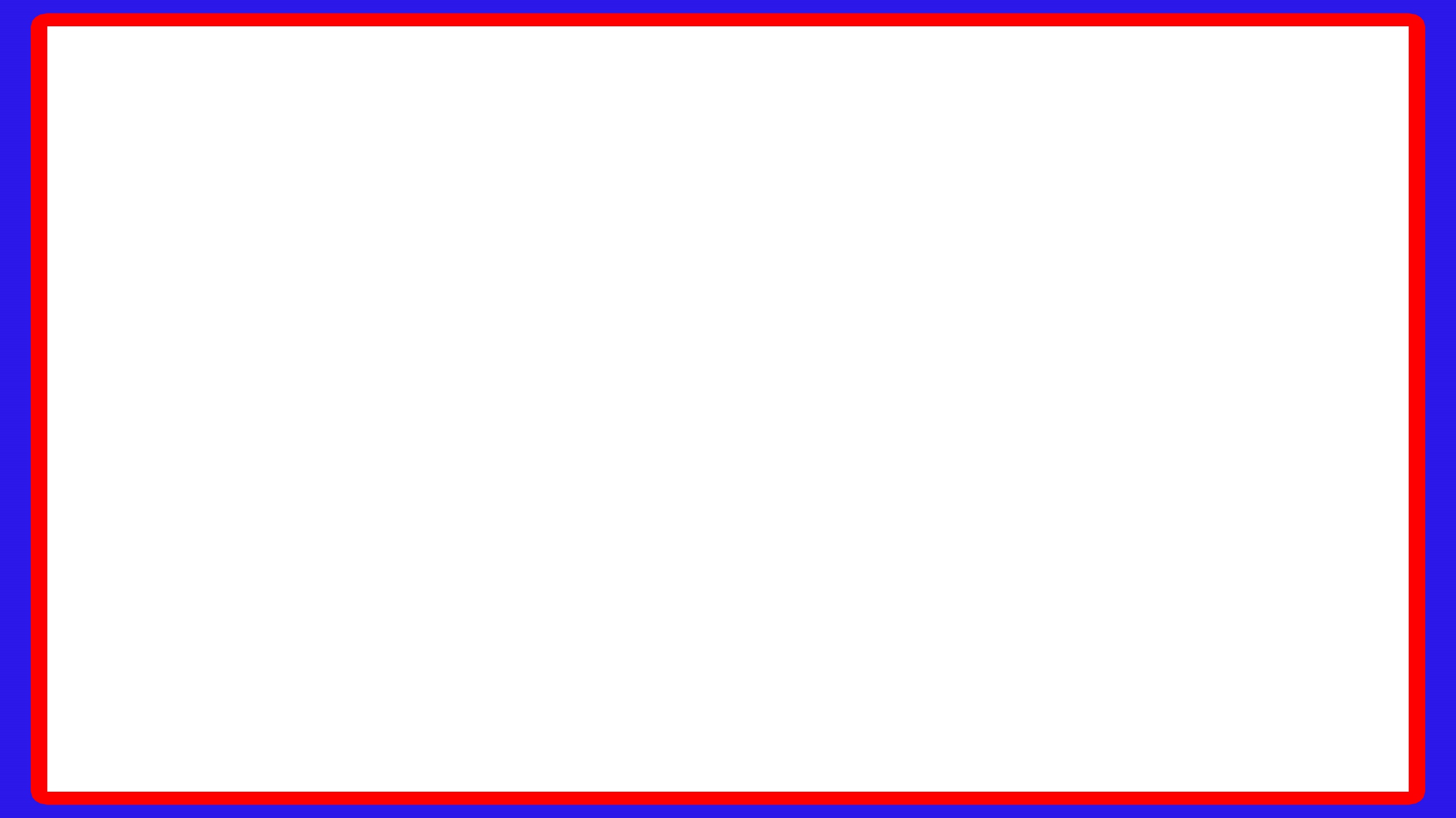 সংখ্যা পদ্ধতি
সংখ্যা পদ্ধতিঃ বিভিন্ন সাংকেতিক চিহ্ন বা মৌলিক চিহ্ন বা অঙ্ক (ডিজিট) ব্যবহার করে সংখ্যা লিখা ও প্রকাশ করার পদ্ধতিকে সংখ্যা পদ্ধতি বলে। এর সাহায্যে সহজেই সংখ্যা গণনা ও প্রকাশ করা যায়। এক কথায় সংখ্যাকে প্রকাশ করার ও গণনা করার পদ্ধতিকে সংখ্যা পদ্ধতি বলা হয়।
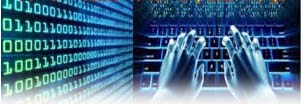 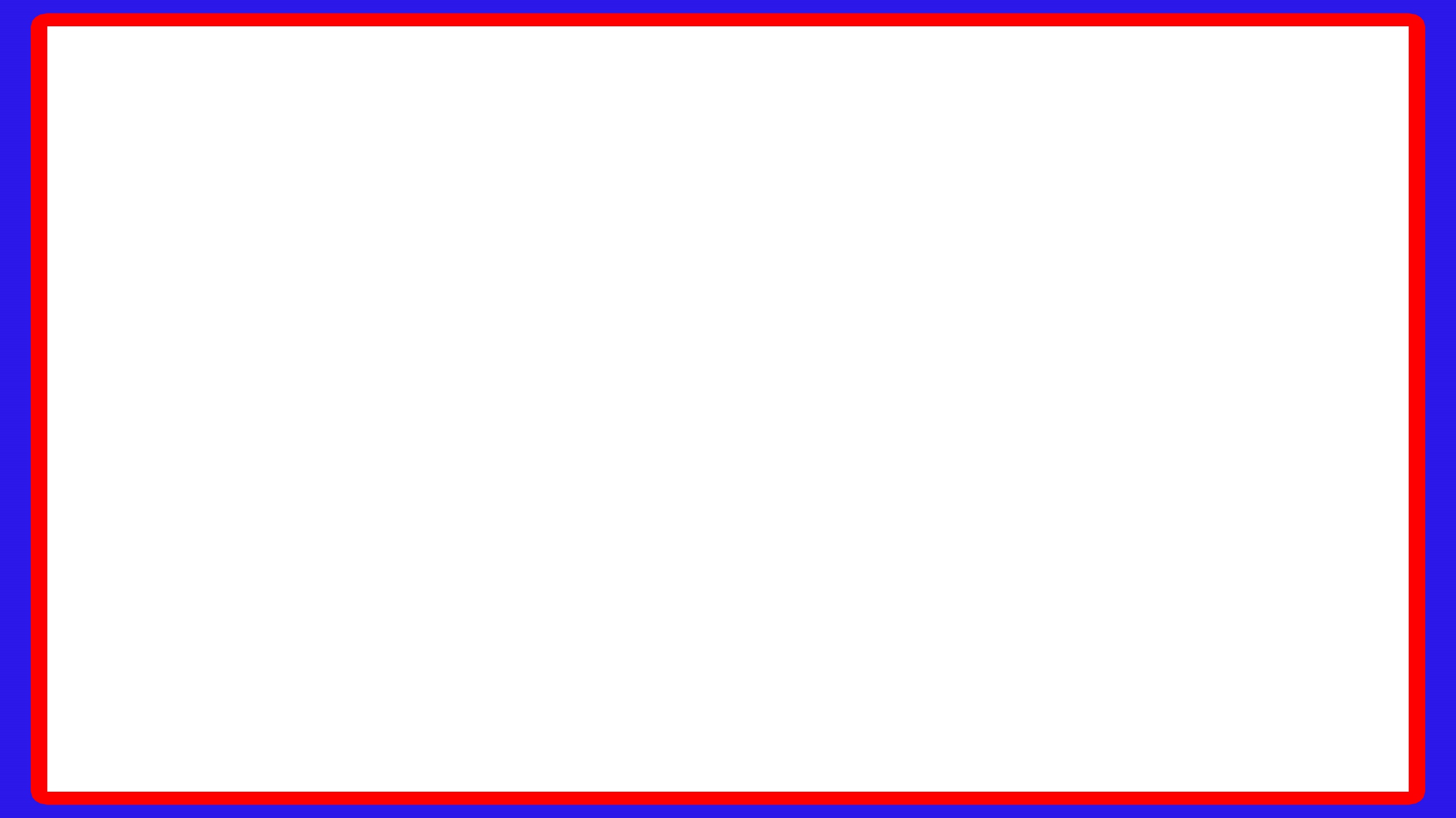 একক কাজ (সময়ঃ২মিনিট)
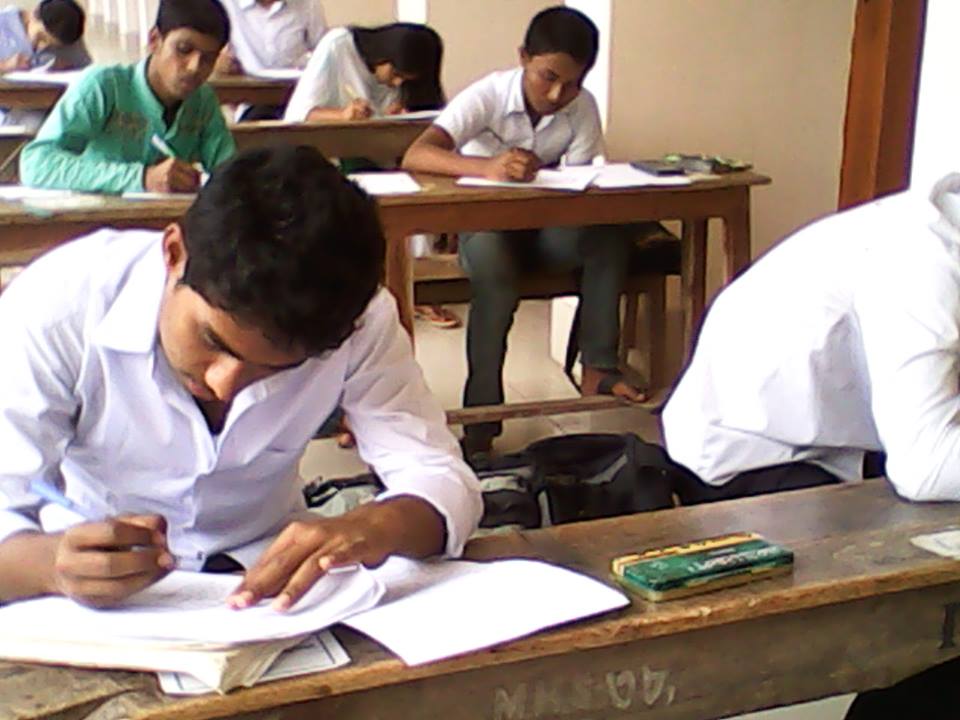 প্রশ্নঃ সংখ্যা পদ্ধতি কি ?
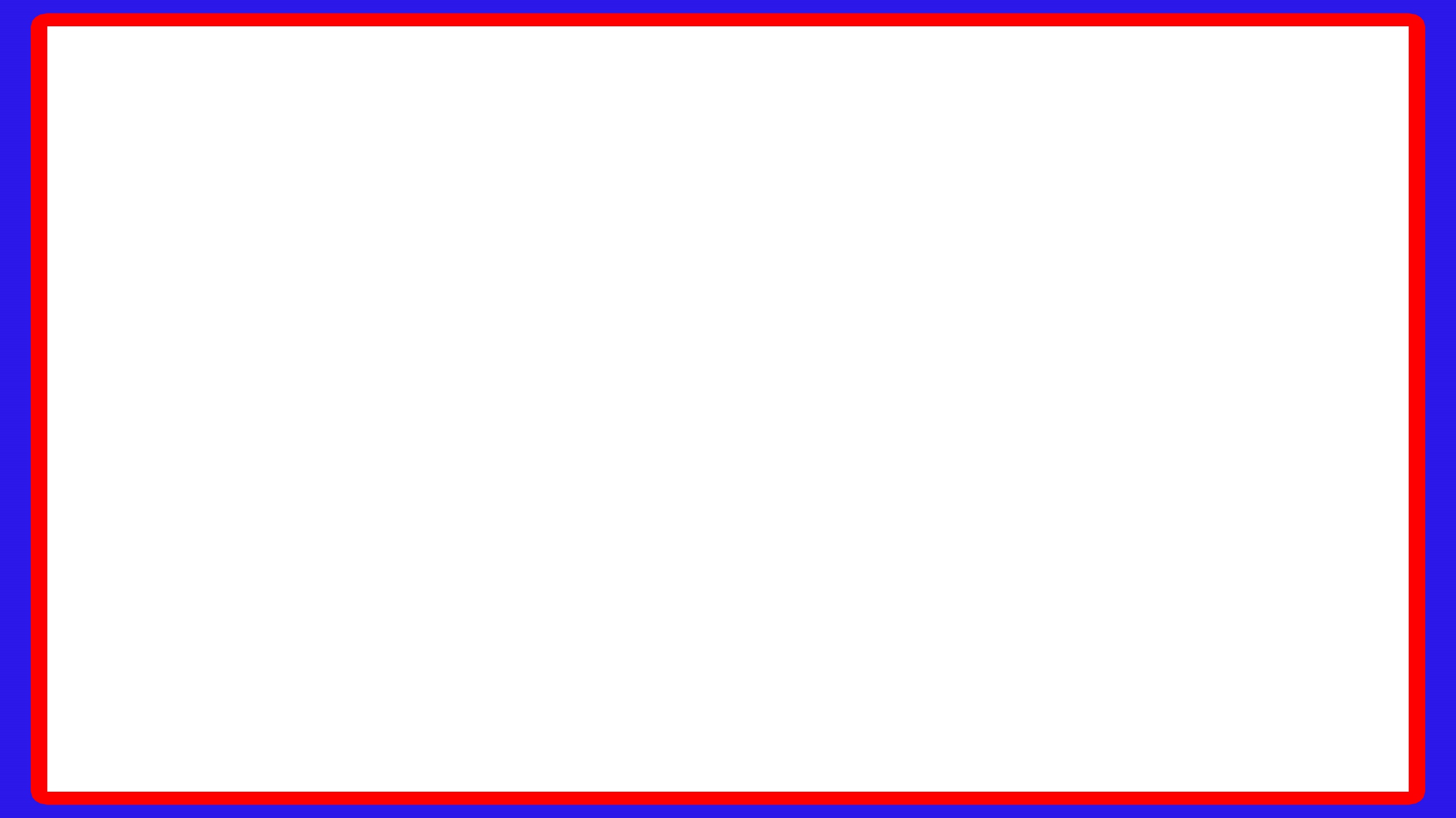 সংখ্যা পদ্ধতি
সংখ্যা পদ্ধতির প্রকারভেদ
অবস্থানের উপর নির্ভর করে সংখ্যা পদ্ধতিকে দুইভাগে ভাগ করা হয়। যথা:
পজিশন্যাল (স্থানিক) সংখ্যা পদ্ধতি
 নন-পজিশনাল (অস্থানিক) সংখ্যা পদ্ধতি
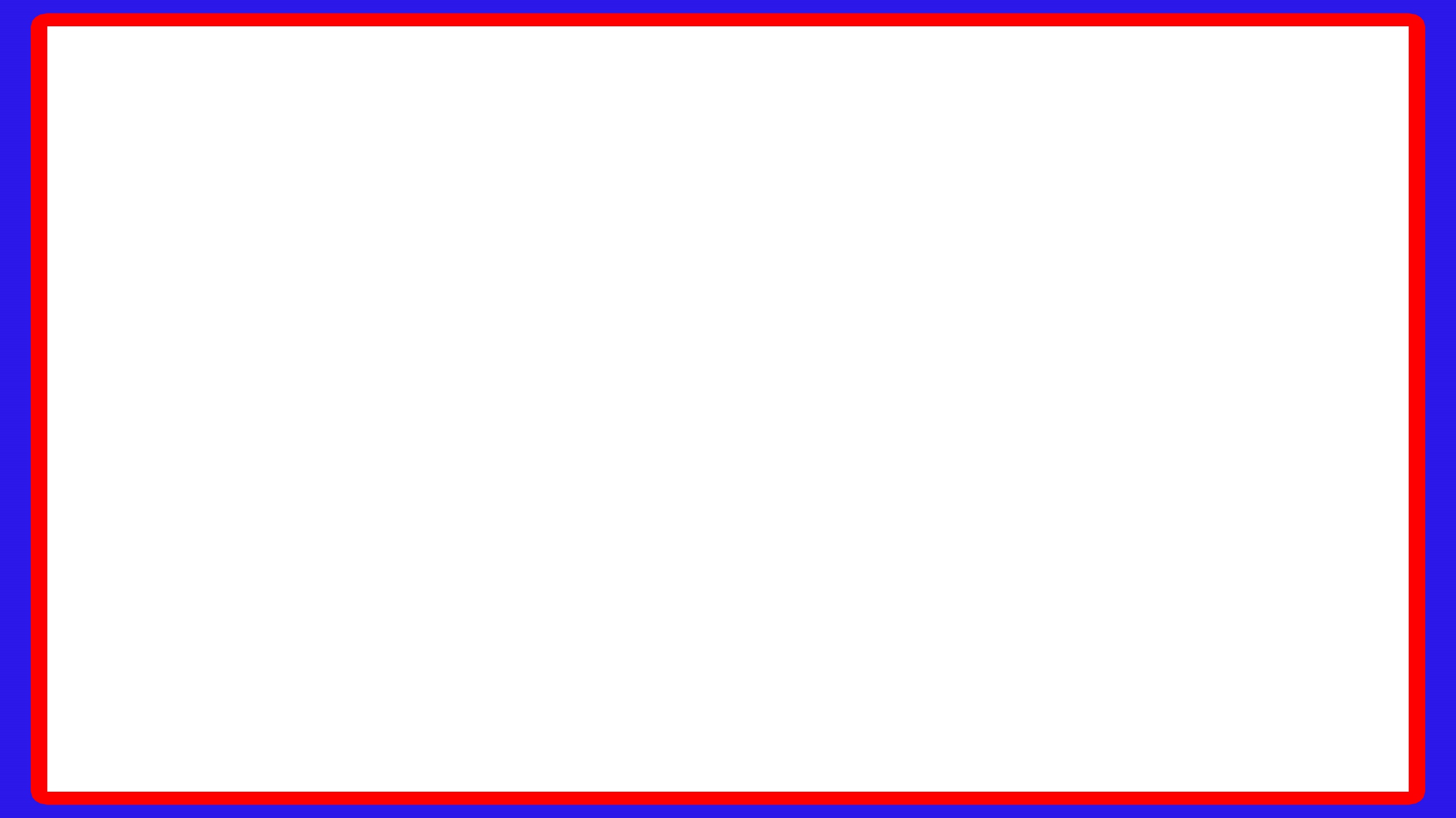 পজিশনাল (স্থানিক) সংখ্যা পদ্ধতি
পজিশনাল সংখ্যা পদ্ধতিঃ যে পদ্ধতিতে সংখ্যার মান ব্যবহৃত অংকসমূহের পজিশন বা অবস্থানের উপর নির্ভর করে তাকে পজিশনাল  সংখ্যা পদ্ধতি বলে। অংকসমূহের অবস্থানের উপর ভিত্তি করে এই ধরনের সংখ্যা পদ্ধতিতে সংখ্যার মান নির্ণয় করা হয়। এই পদ্ধতিতে সংখ্যা পদ্ধতির বেজ, অংকের অবস্থান এবং Radix পয়েন্ট একটি গুরুত্বপূর্ণ বিষয়। পজিশনাল সংখ্যা পদ্ধতিতে Radix পয়েন্ট দিয়ে প্রতিটি সংখ্যাকে পূর্ণাংশ এবং ভগ্নাংশ এই দুইভাগে বিভক্ত করা হয়।
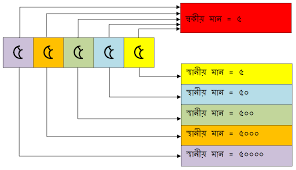 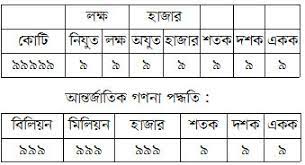 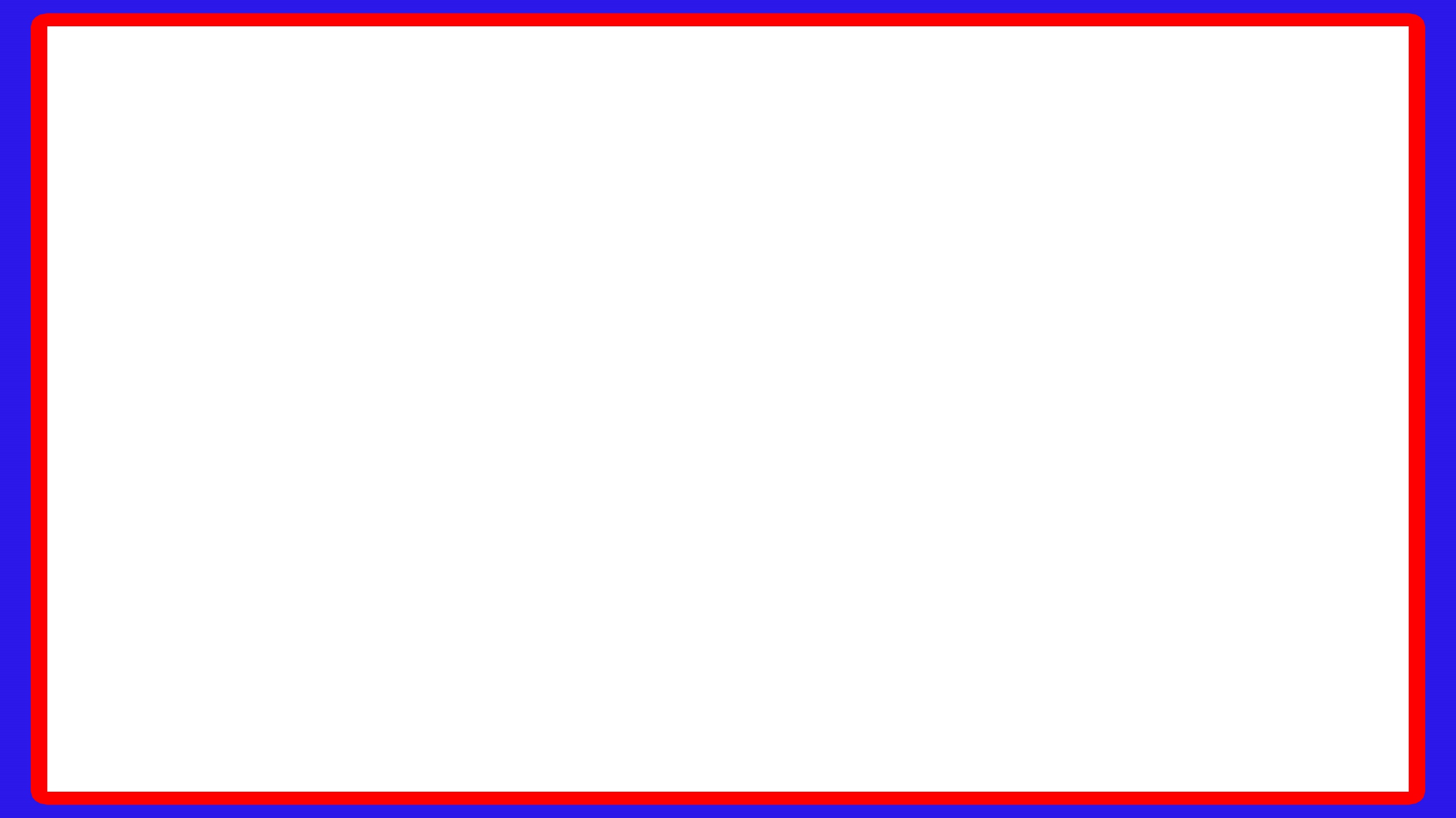 নন-পজিশনাল (অস্থানিক) সংখ্যা পদ্ধতি
নন-পজিশনাল সংখ্যা পদ্ধতিঃ যে পদ্ধতিতে সংখ্যার মান ব্যবহৃত অংকসমূহের অবস্থানের উপর নির্ভর করে না তাকে নন-পজিশনাল সংখ্যা পদ্ধতি বলে। এই পদ্ধতিতে গণনা বা হিসাব-নিকাশের কাজ করা হতো বিভিন্ন চিহ্ন বা প্রতীকের মাধ্যমে। এই পদ্ধতিতে ব্যবহৃত প্রতীক বা অংকগুলোর পজিশন বা অবস্থান গুরুত্ব পায় না। ফলে অংকগুলোর কোনো স্থানীয় মান থাকে না। শুধু অংকটির নিজস্ব মানের উপর ভিত্তি করে হিসাব-নিকাশ কার হয়। প্রাচীন যুগে ব্যবহৃত হায়ারোগ্লিফিক্স (Hieroglyphics) সংখ্যা পদ্ধতি একটি নন-পজিশনাল সংখ্যা পদ্ধতির উদাহরণ।
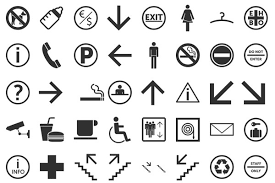 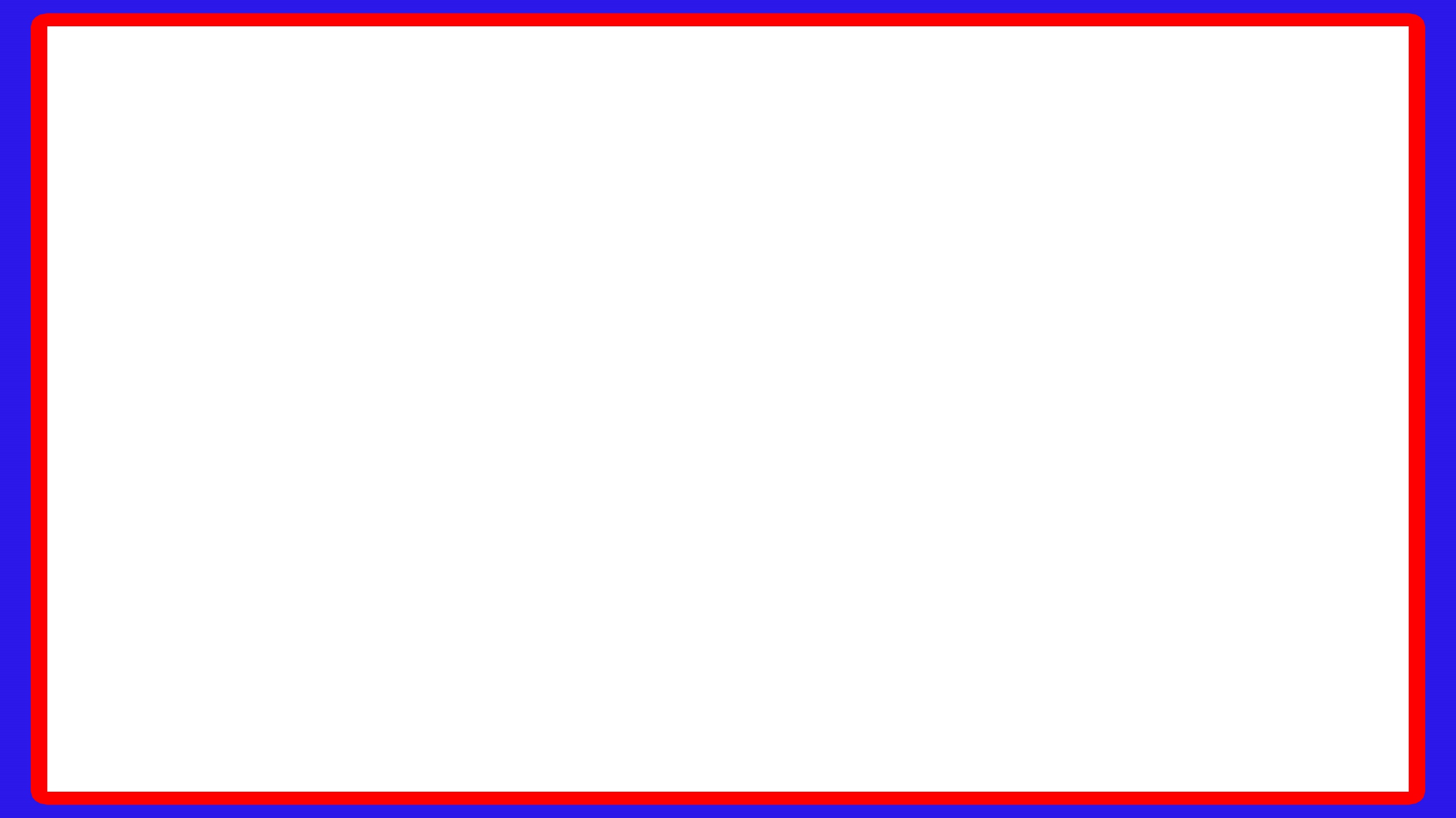 জোড়ায় কাজ (সময়ঃ৩মিনিট)
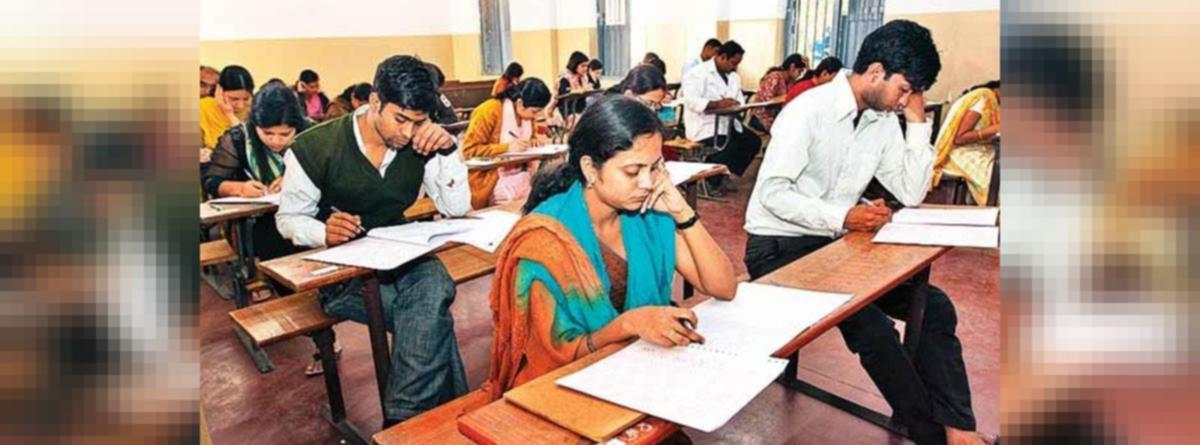 প্রশ্নঃ সংখ্যা পদ্ধতি কত প্রকার ও কি কি লিখ।
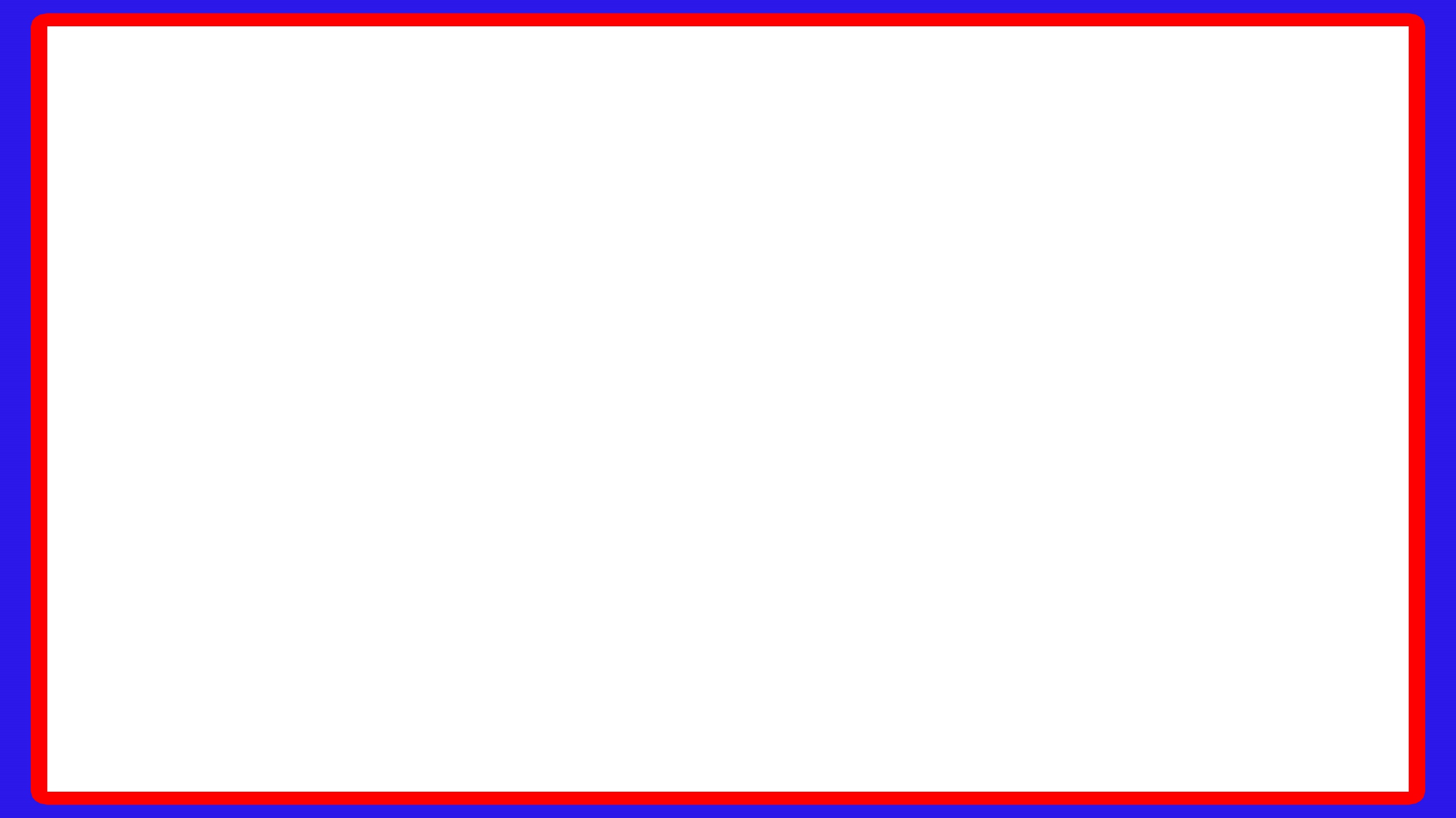 সংখ্যা পদ্ধতি
সংখ্যা পদ্ধতির প্রকারভেদ
পজিশনাল সংখ্যা পদ্ধতিকে চারভাগে ভাগ করা হয়। যথা:
১। দশমিক সংখ্যা পদ্ধতি
২। বাইনারি সংখ্যা পদ্ধতি
৩। অক্টাল সংখ্যা পদ্ধতি
৪। হেক্সাডেসিমেল সংখ্যা পদ্ধতি
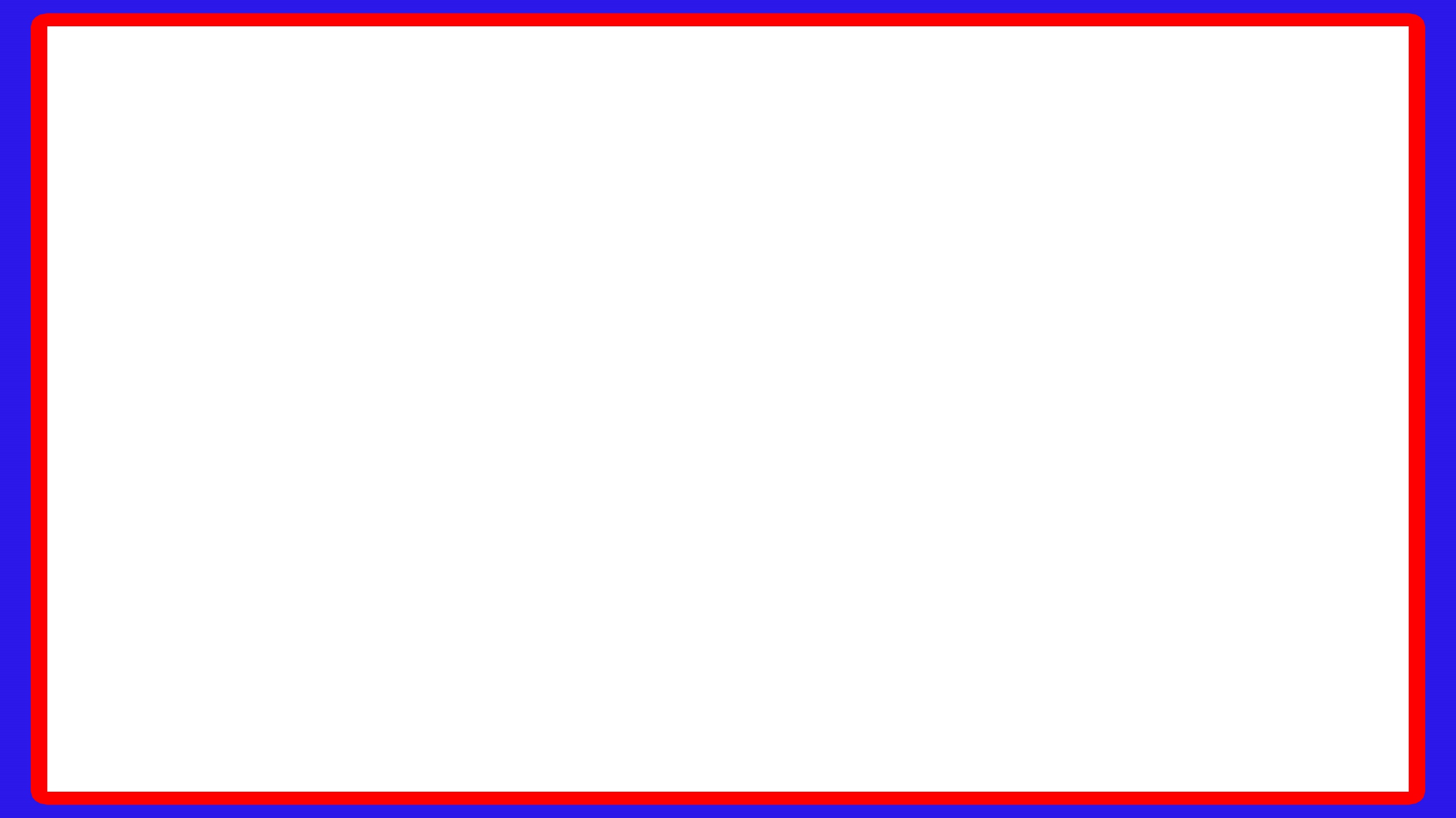 সংখ্যা পদ্ধতি
১। দশমিক সংখ্যা পদ্ধতি
দশমিক সংখ্যা পদ্ধতিঃ ডেসিম্যাল (Deci) শব্দের অর্থ হলো 10 । যে সংখ্যা পদ্ধতিতে ১০টি (০,১,২,৩,৪,৫,৬,৭,৮,৯) প্রতিক বা চিহ্ন ব্যবহার করা হয় তাকে দশমিক সংখ্যা পদ্ধতি বলে। দশমিক সংখ্যা পদ্ধতিতে ০ থেকে ৯ পর্যন্ত মোট ১০ টি প্রতিক বা চিহ্ন ব্যবহার করা হয় বলে এর বেজ হচ্ছে ১০। আরব দেশে এই সংখ্যা পদ্ধতির প্রচলন করায় অনেকে এটিকে আরবি সংখ্যা পদ্ধতি নামেও অভিহিত করেন।
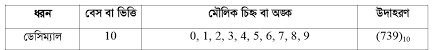 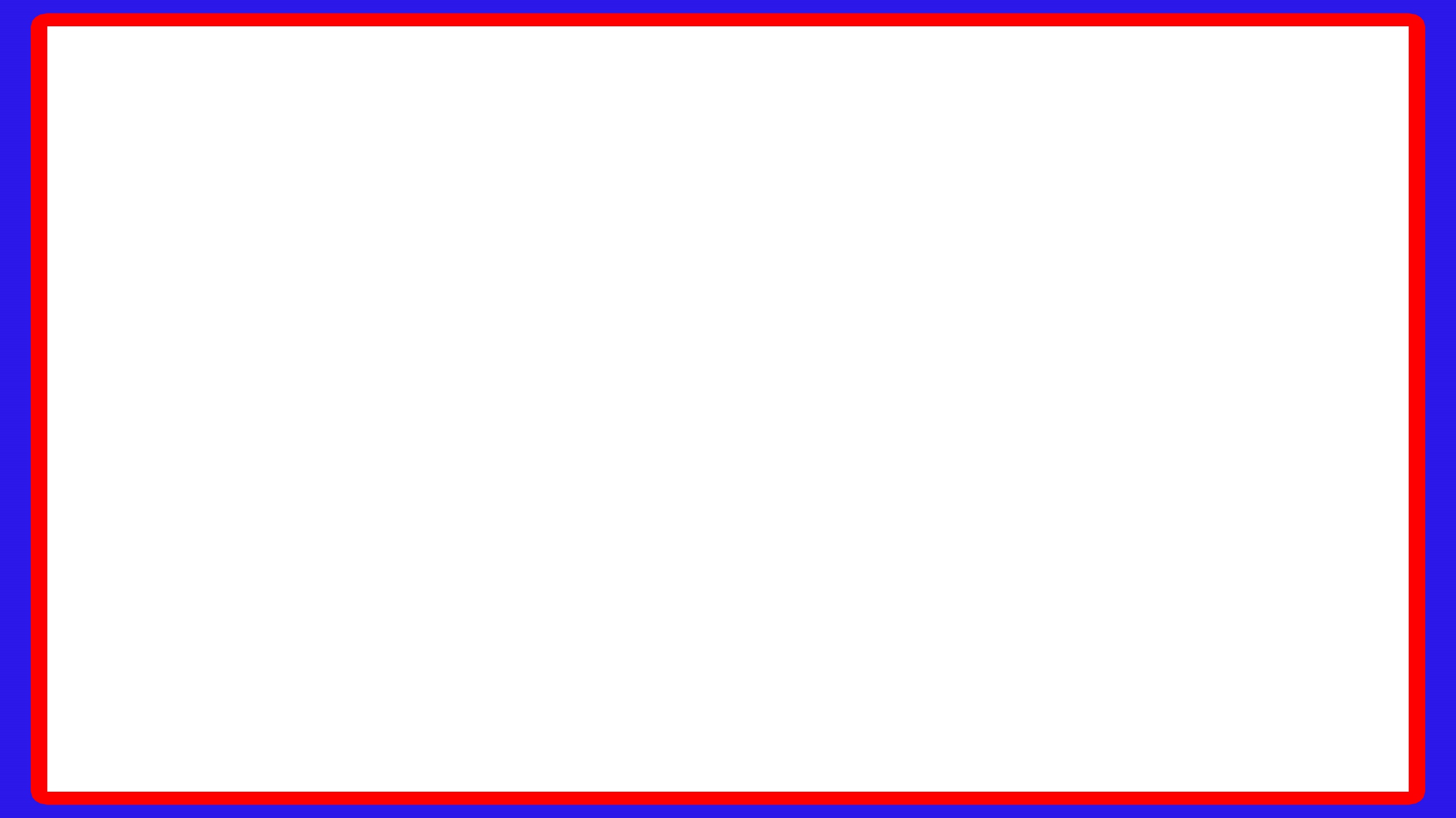 সংখ্যা পদ্ধতি
২। বাইনারি সংখ্যা পদ্ধতি
বাইনারি সংখ্যা পদ্ধতিঃ যে সংখ্যা পদ্ধতিতে ০ ও ১ এই দুইটি প্রতিক বা চিহ্ন ব্যবহার করা হয় তাকে বাইনারি সংখ্যা পদ্ধতি বলে। বাইনারি সংখ্যা পদ্ধতিতে যেহেতু ০ এবং ১ এই দুইটি প্রতিক বা চিহ্ন ব্যবহার করা হয় তাই এর বেজ হচ্ছে ২ । ইংল্যান্ডের গণিতবিদ জর্জ বুল বাইনারি সংখ্যা পদ্ধতি উদ্ভাবন করেন। বাইনারি সংখ্যা পদ্ধতি সবচেয়ে সরলতম সংখ্যা পদ্ধতি। এক্ষেত্রে ০ কে বিদ্যুতের অনুপস্থিতি এবং ১ কে বিদ্যুতের উপস্থিতি হিসেবে গণ্য করা হয়। যা মেশিনের জন্য সহজেই বোধগম্য হয়। এ কারণে কম্পিউটারের অভ্যান্তরীণ সকল কর্মকান্ডে বাইনারি সংখ্যা পদ্ধতি ব্যবহার করা হয়।
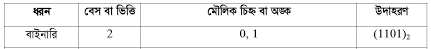 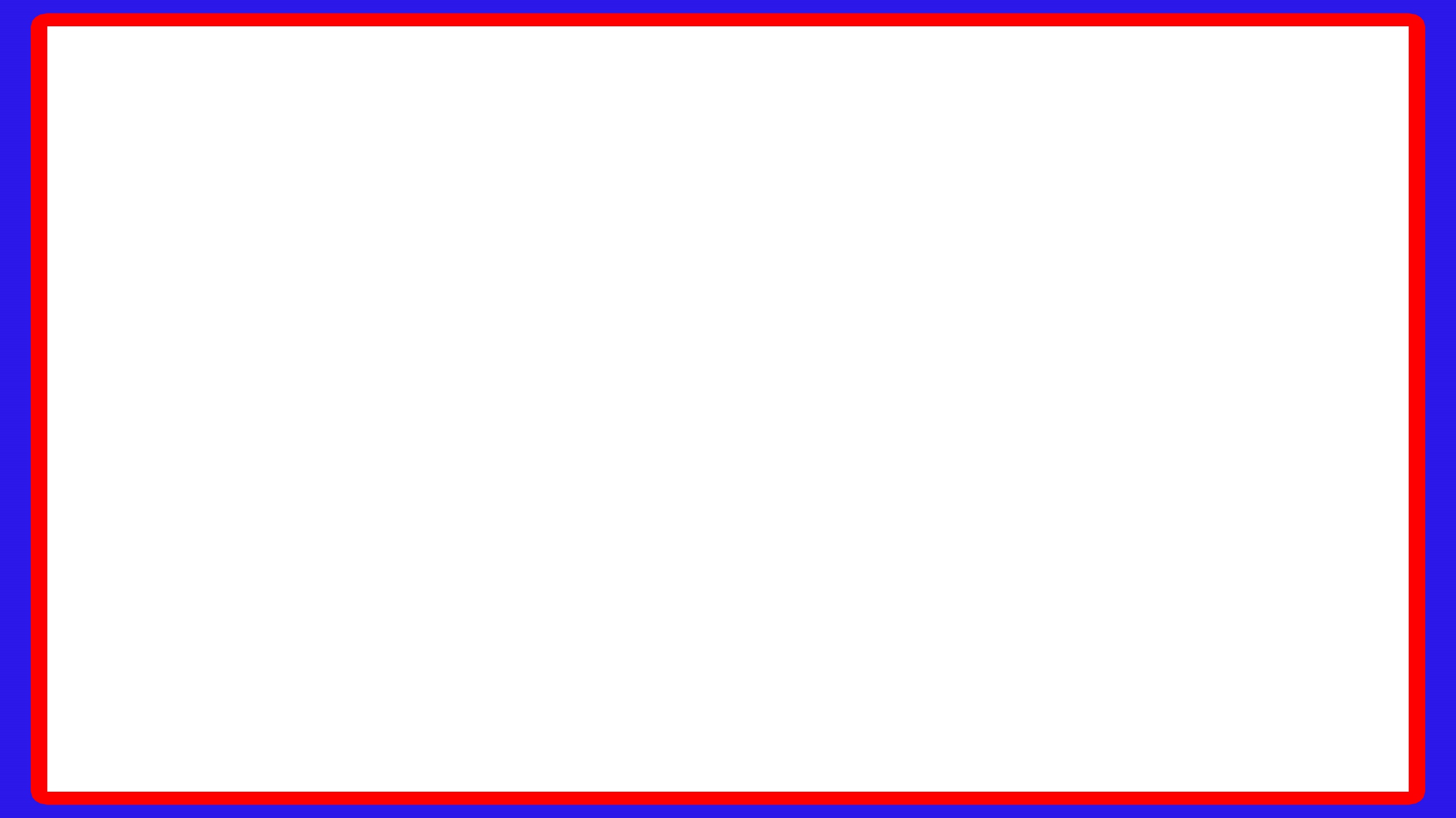 সংখ্যা পদ্ধতি
৩। অক্টাল সংখ্যা পদ্ধতি
অক্টাল সংখ্যা পদ্ধতিঃ অক্টাল (Octa) শব্দের অর্থ হলো 8 । যে সংখ্যা পদ্ধতিতে ৮টি (০,১,২,৩,৪,৫,৬,৭) প্রতিক বা চিহ্ন ব্যবহার করা হয় তাকে অকটাল সংখ্যা পদ্ধতি বলে। অকটাল সংখ্যা পদ্ধতিতে ০ থেকে ৭ পর্যন্ত মোট ৮ টি প্রতিক বা চিহ্ন নিয়ে যাবতীয় গাণিতিক কর্মকান্ড সম্পাদন করা হয় বলে এর বেজ বা ভিত্তি হলো ৮।
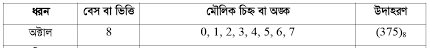 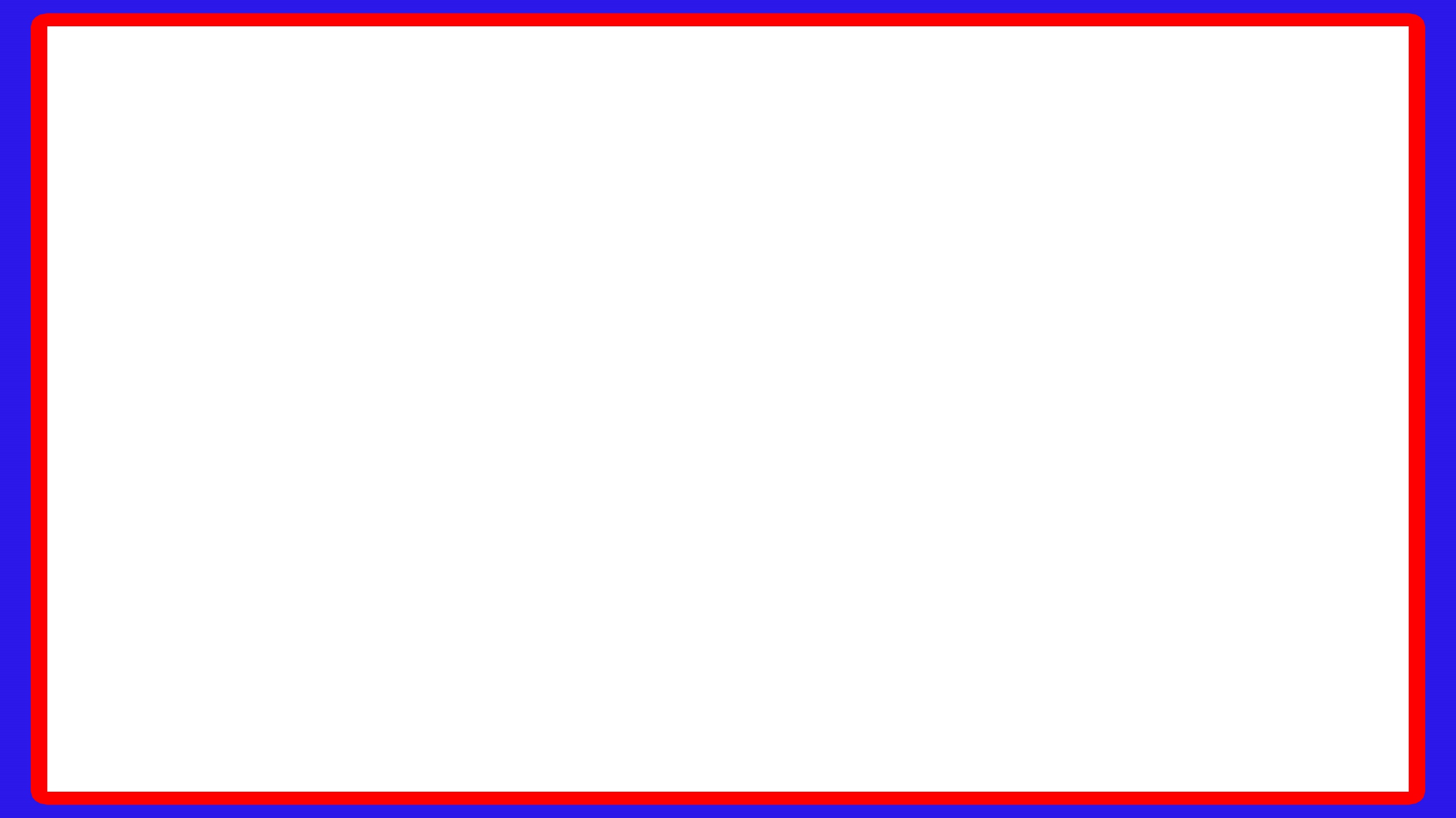 সংখ্যা পদ্ধতি
৪। হেক্সাডেসিমেল সংখ্যা পদ্ধতি
হেক্সাডেসিমেল সংখ্যা পদ্ধতিঃ যে সংখ্যা পদ্ধতিতে ১৬টি (০,১,২,৩,৪,৫,৬,৭,A,B,C,D,E,F) প্রতিক বা চিহ্ন ব্যবহার করা হয় তাকে হেক্সাডেসিমেল সংখ্যা পদ্ধতি বলে। হেক্সাডেসিমেল সংখ্যা পদ্ধতির বেজ বা ভিত্তি হলো ১৬।
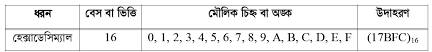 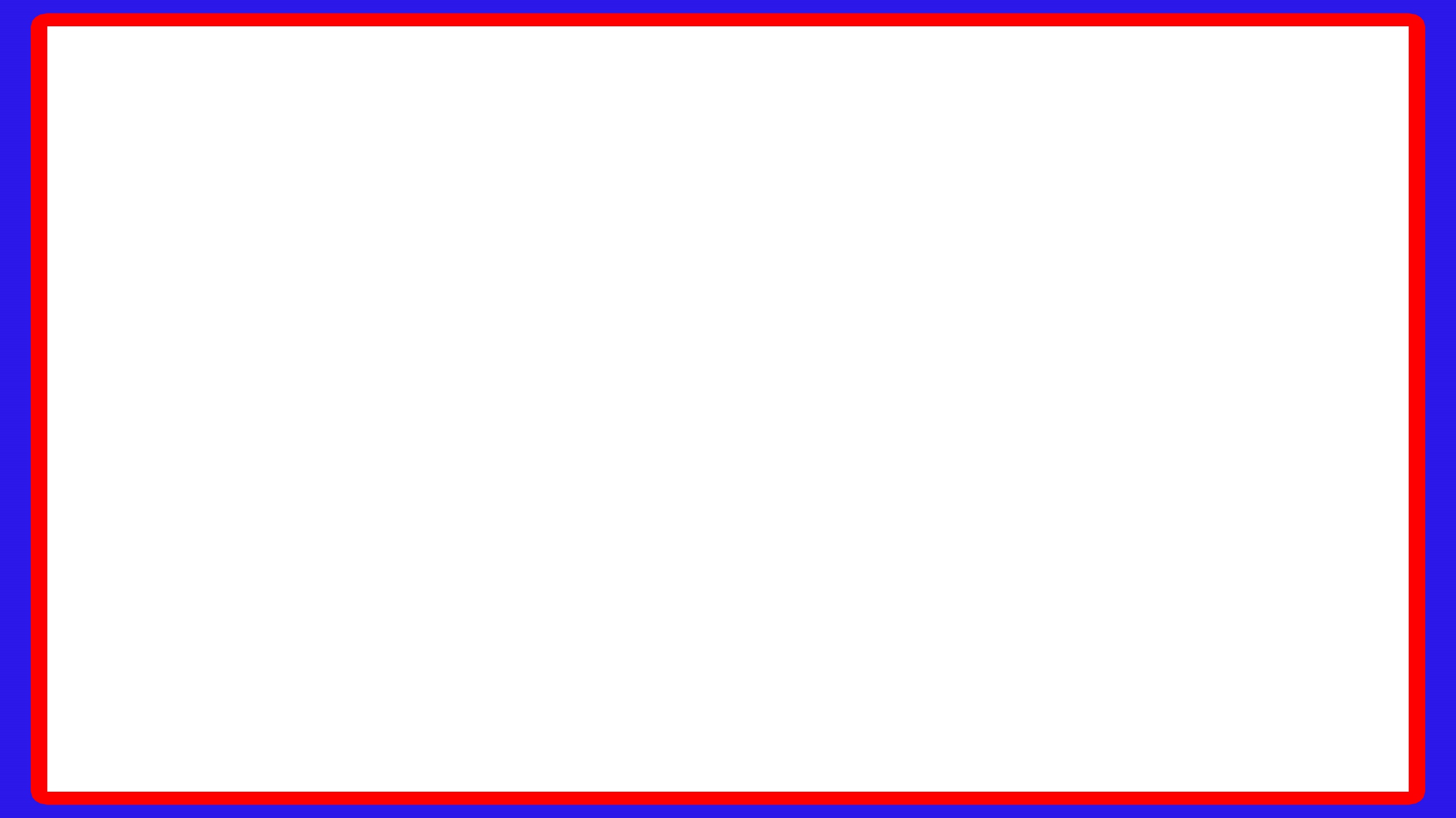 সংখ্যা পদ্ধতি
সংখ্যা পদ্ধতির বেজ (Base) বা ভিত্তি
সংখ্যা পদ্ধতির বেজ (Base) বা ভিত্তিঃ কোনো একটি সংখ্যা পদ্ধতিতে ব্যবহৃত মৌলিক চিহ্ন সমূহের সমষ্টিকে ঐ সংখ্যা পদ্ধতির বেজ (Base) বা ভিত্তি বলে। কোন সংখ্যা কোন পদ্ধতিতে লেখা তা বুঝানোর জন্য সংখ্যার সাথে বেজ বা ভিত্তিকে সাবস্ক্রিপ্ট (সংখ্যার ডানে একটু নিচে) হিসেবে লিখে প্রকাশ করা হয়।
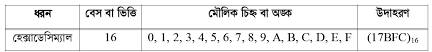 ভিত্তি
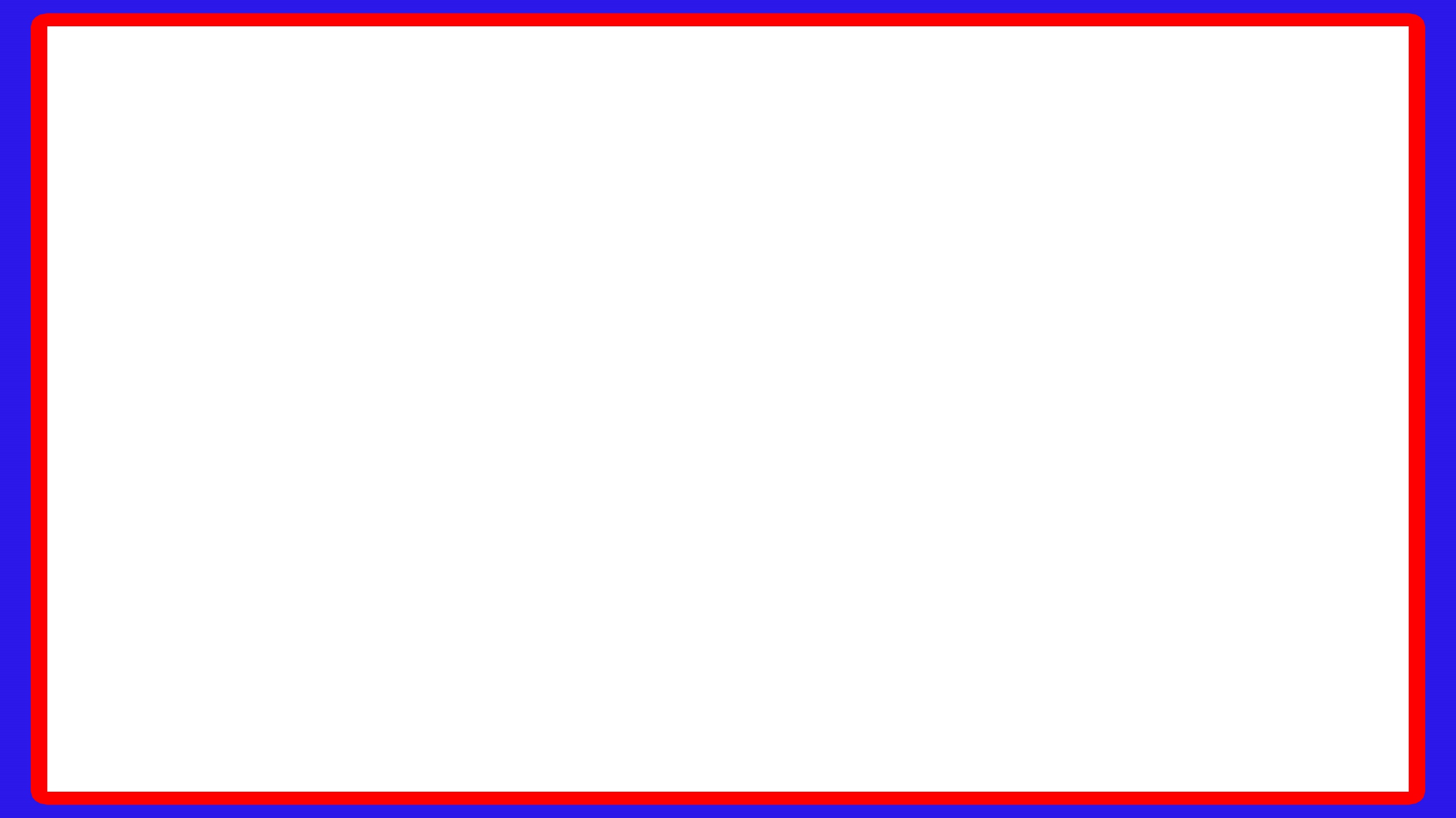 দলগত  কাজ (সময়ঃ ৫মিনিট)
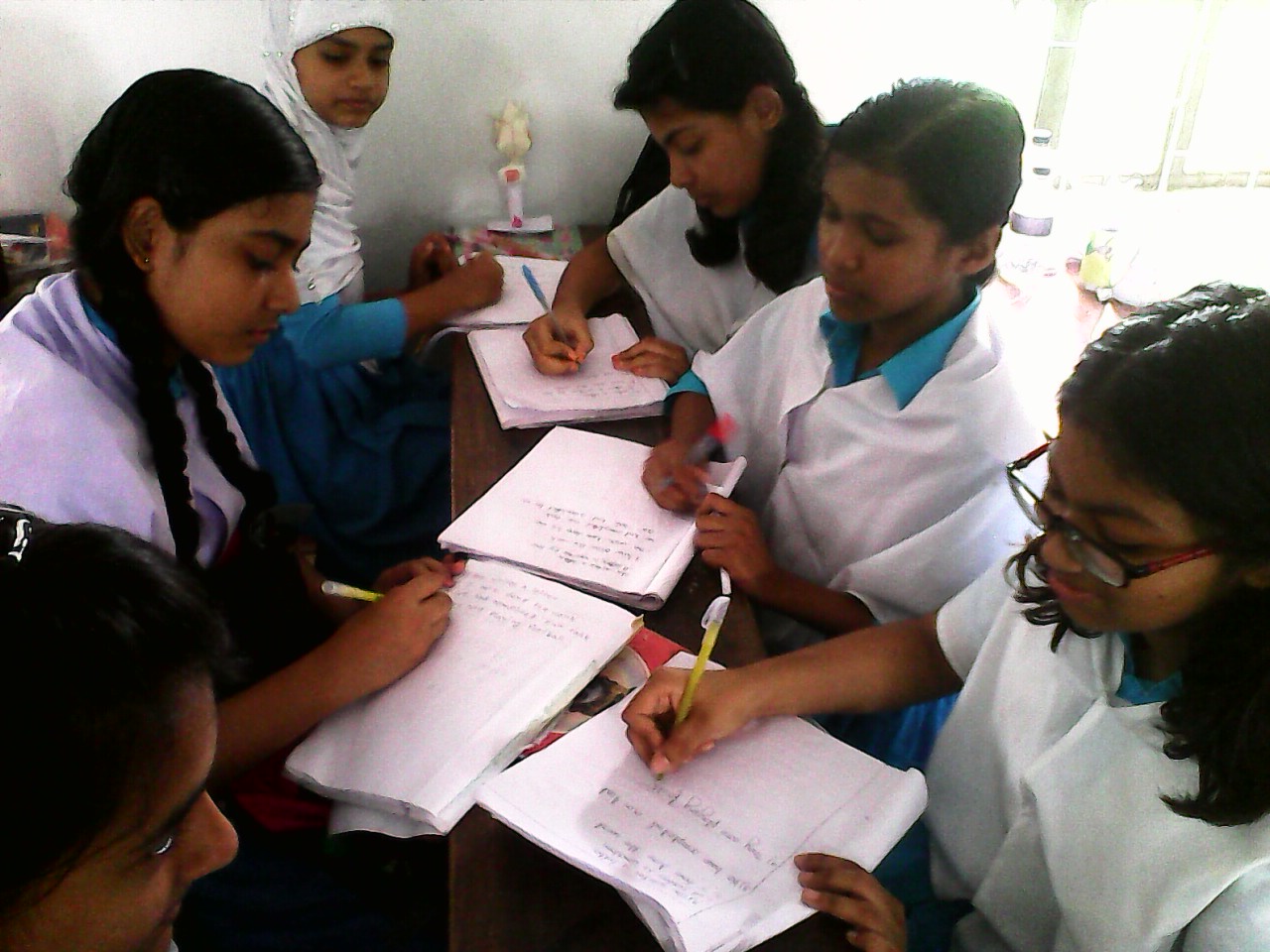 প্রশ্নঃ বিভিন্ন প্রকার সংখ্যা পদ্ধতি বর্ণনা কর।
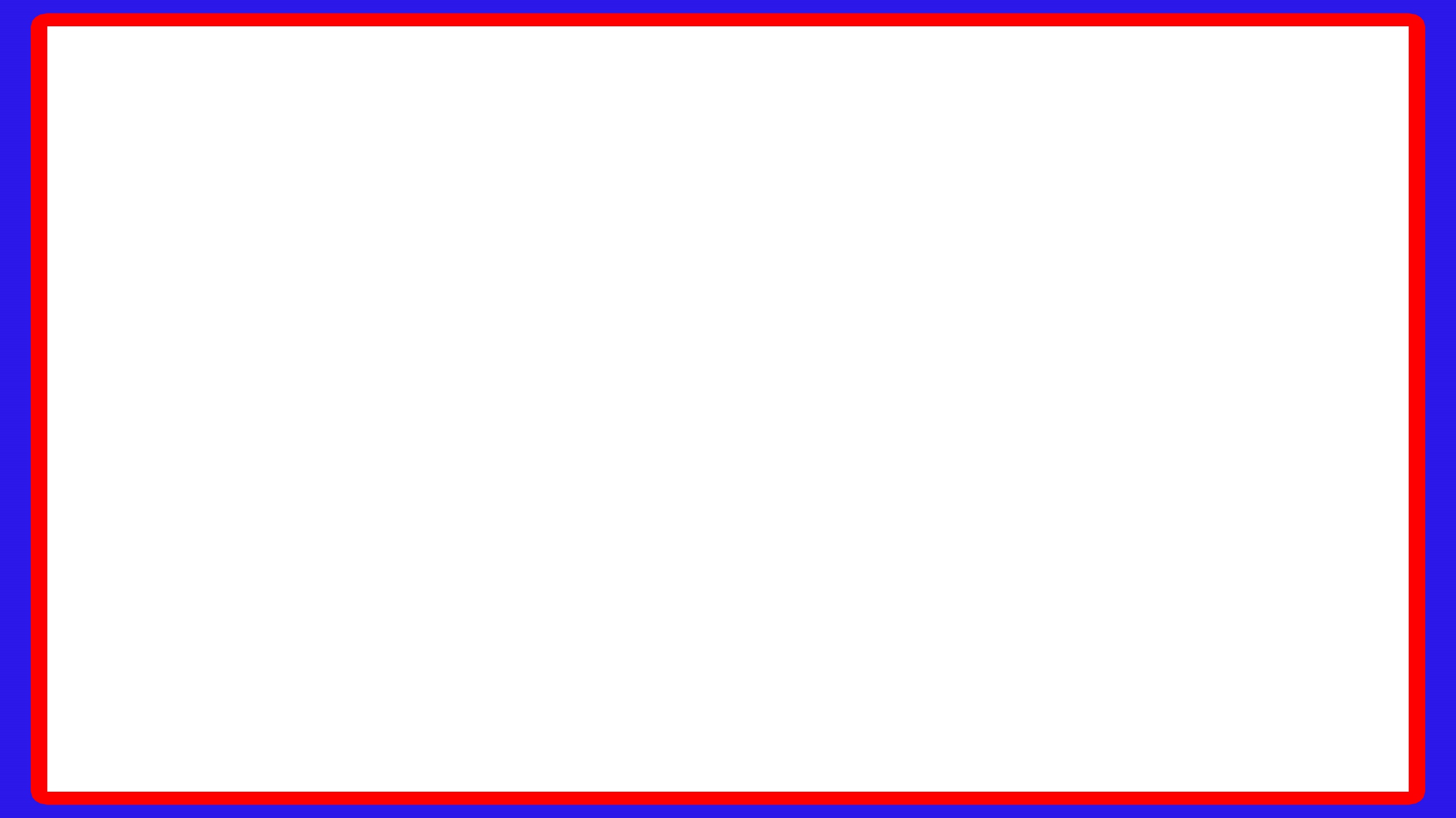 সার সংক্ষেপ
সংখ্যা পদ্ধতি
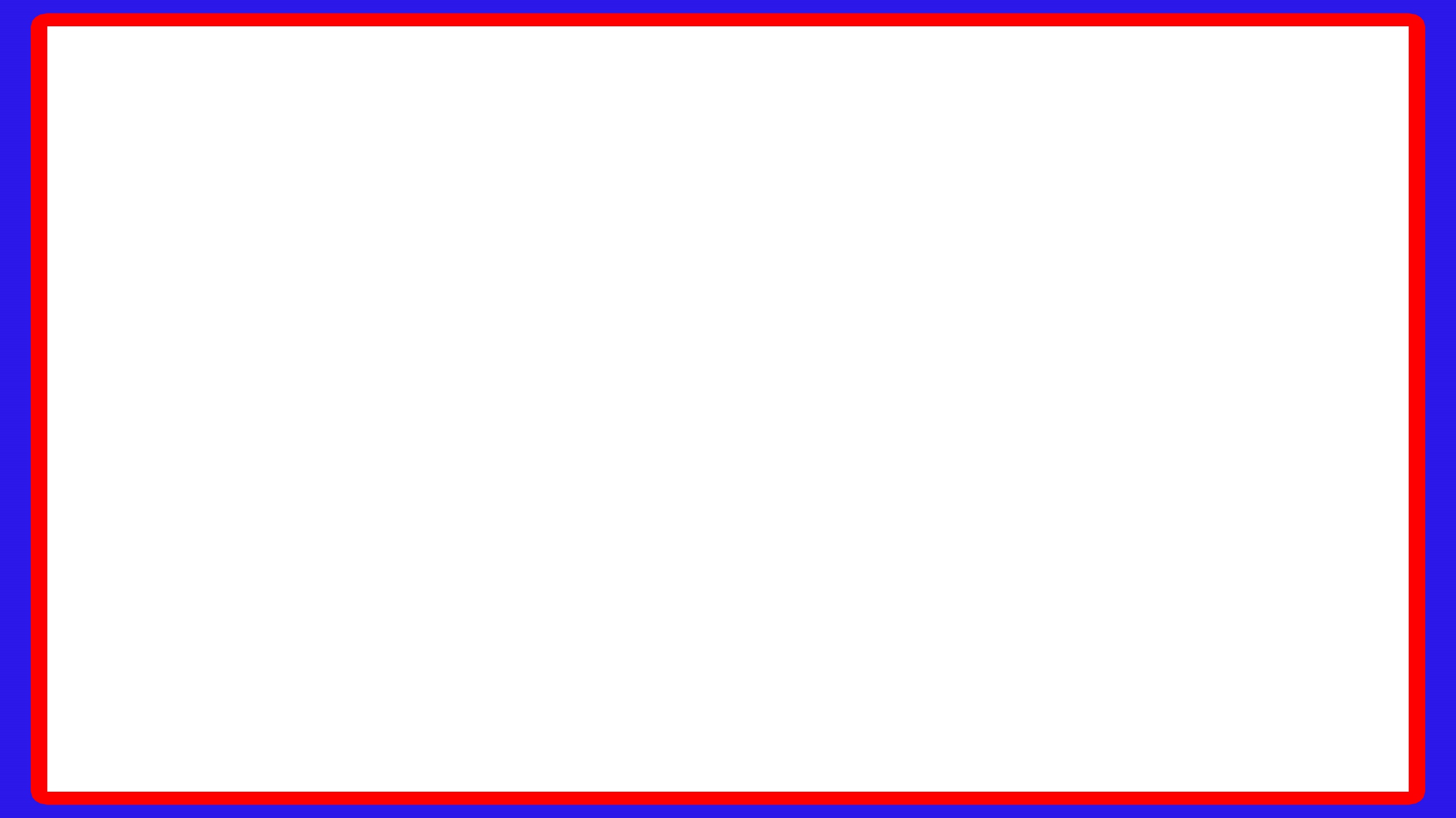 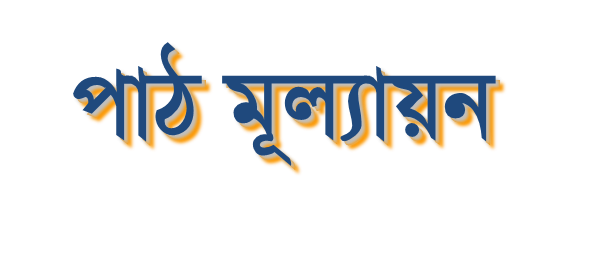 ১। সংখ্যা পদ্ধতি কত প্রকার ? 
  ক) ২                  খ) ৩       
  গ) ৪                   ঘ) ৫  
২। বাইনারি সংখ্যা পদ্ধতির অংক কয়টি ? 
  ক) ২                         খ) ৩        
  গ) ৪                         ঘ) ৫


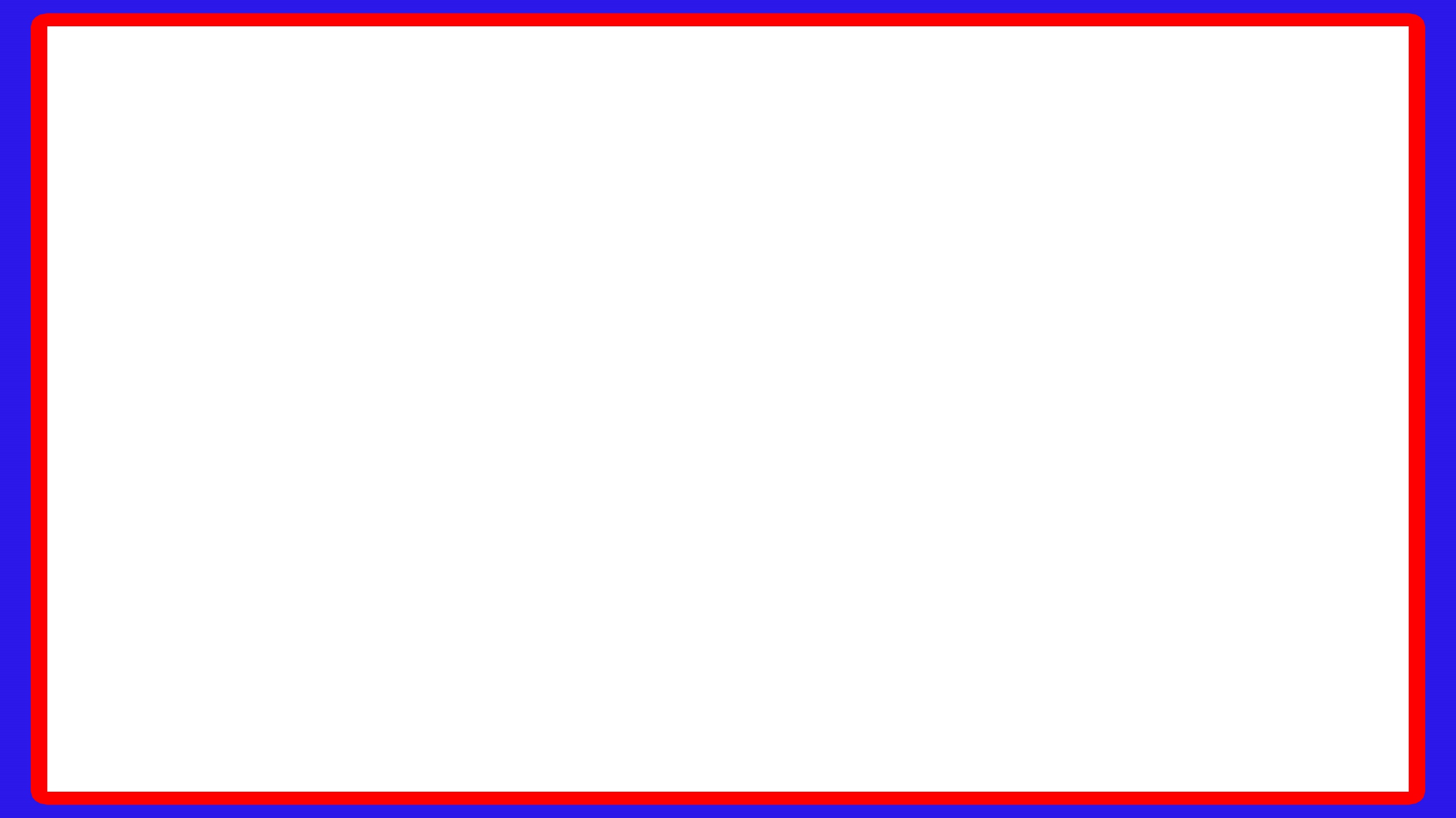 এসাইনমেন্ট
প্রশ্নঃ দশমিক ও বাইনারি সংখ্যা পদ্ধতির পার্থক্য খাতায় লিখে নিয়ে আসবে।
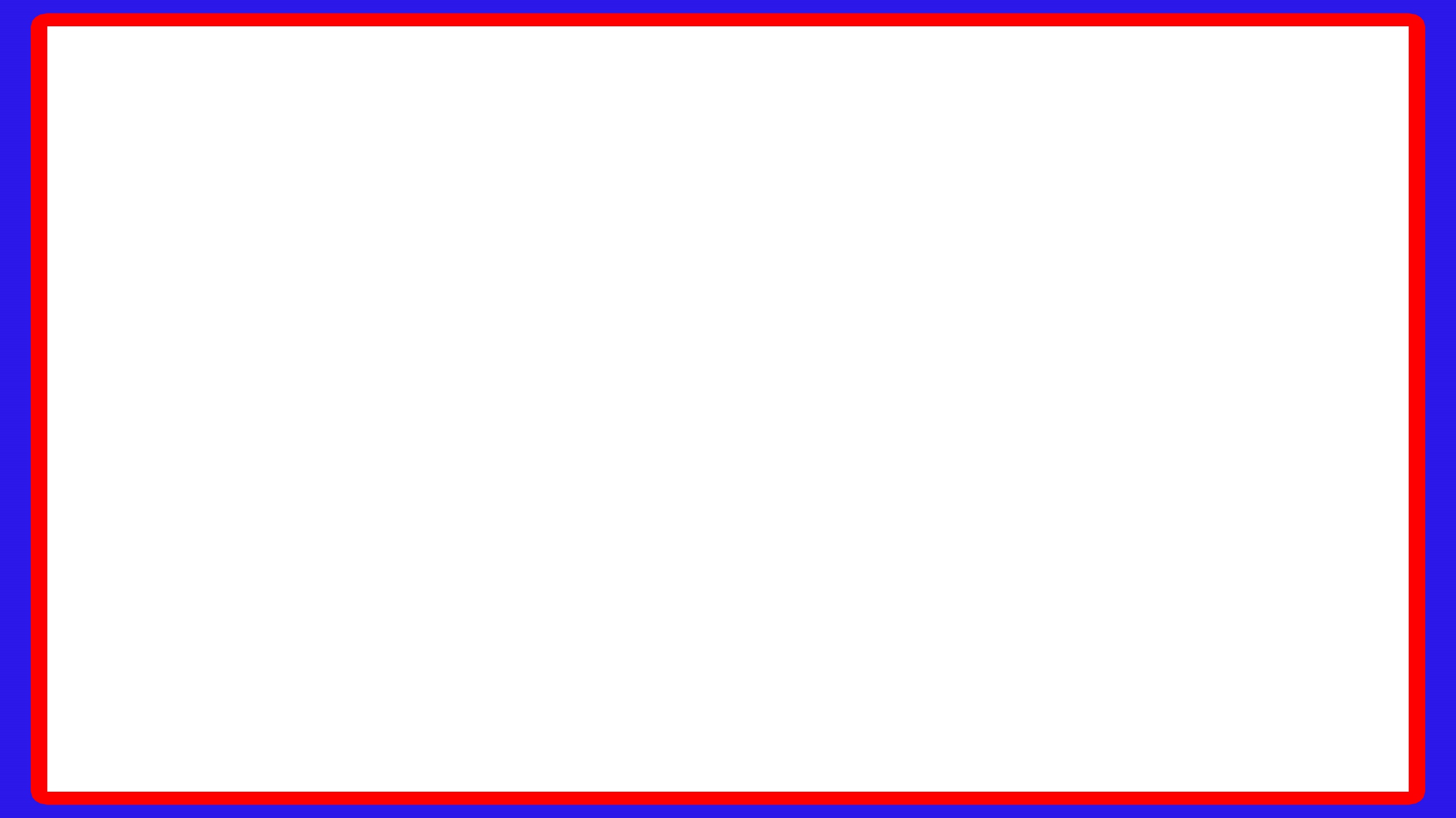 রেফারেন্সঃ-
 ১। NCTB অনুমোদিত  আইসিটি বই। 
 ২। শিক্ষক বাতায়ন। 
 ৩। You Tube.
 ৪। মুক্তপাঠ।
৫।Google
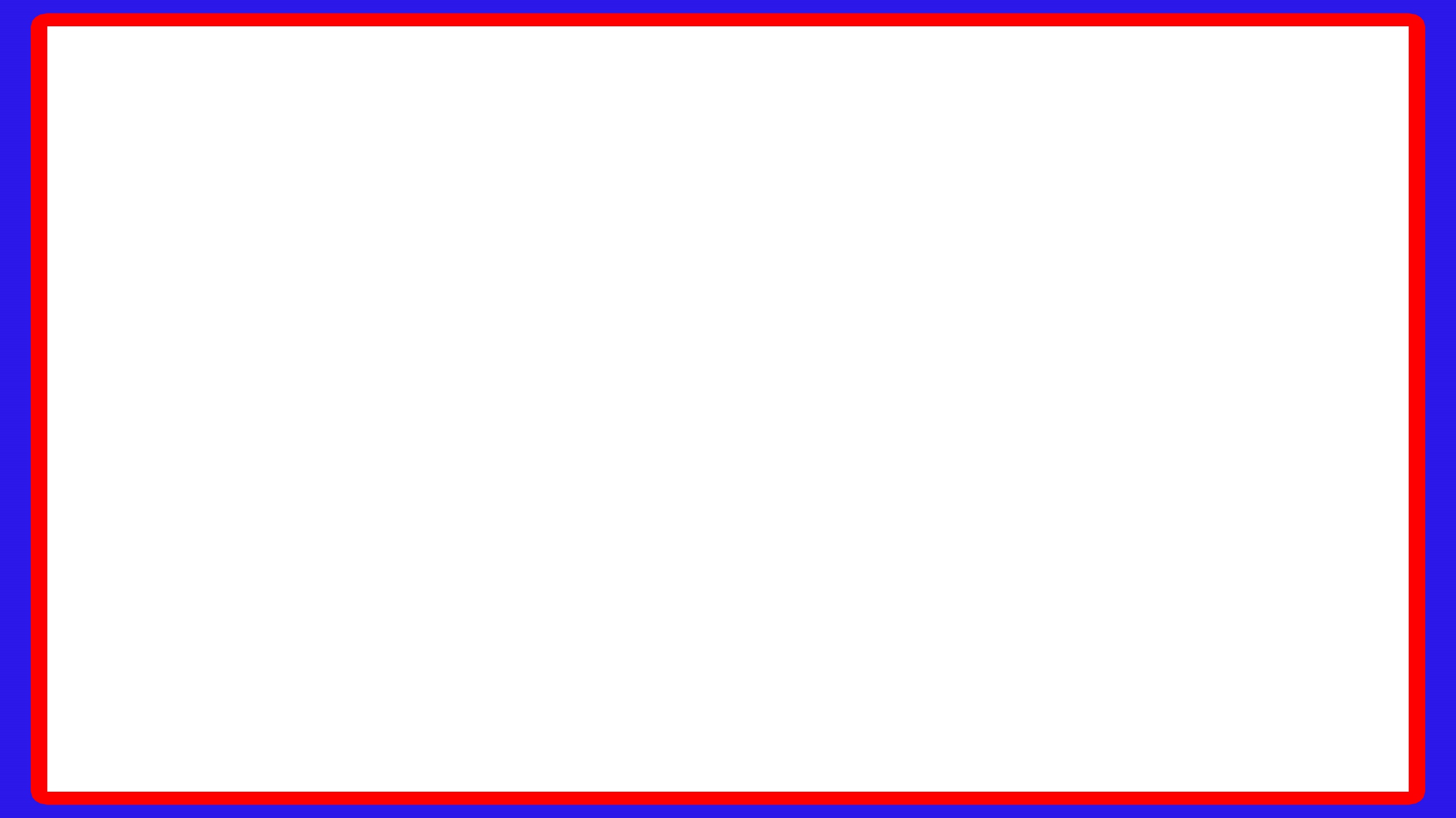 করোনা সচেতনতাঃ-
১।স্বাস্থ্য-সুরক্ষা বিধি অনুশীলন করুন।
২। মাস্ক পরুন, সেবা নিন।
৩। সামাজিক দূরত্ব বজায় রাখুন।
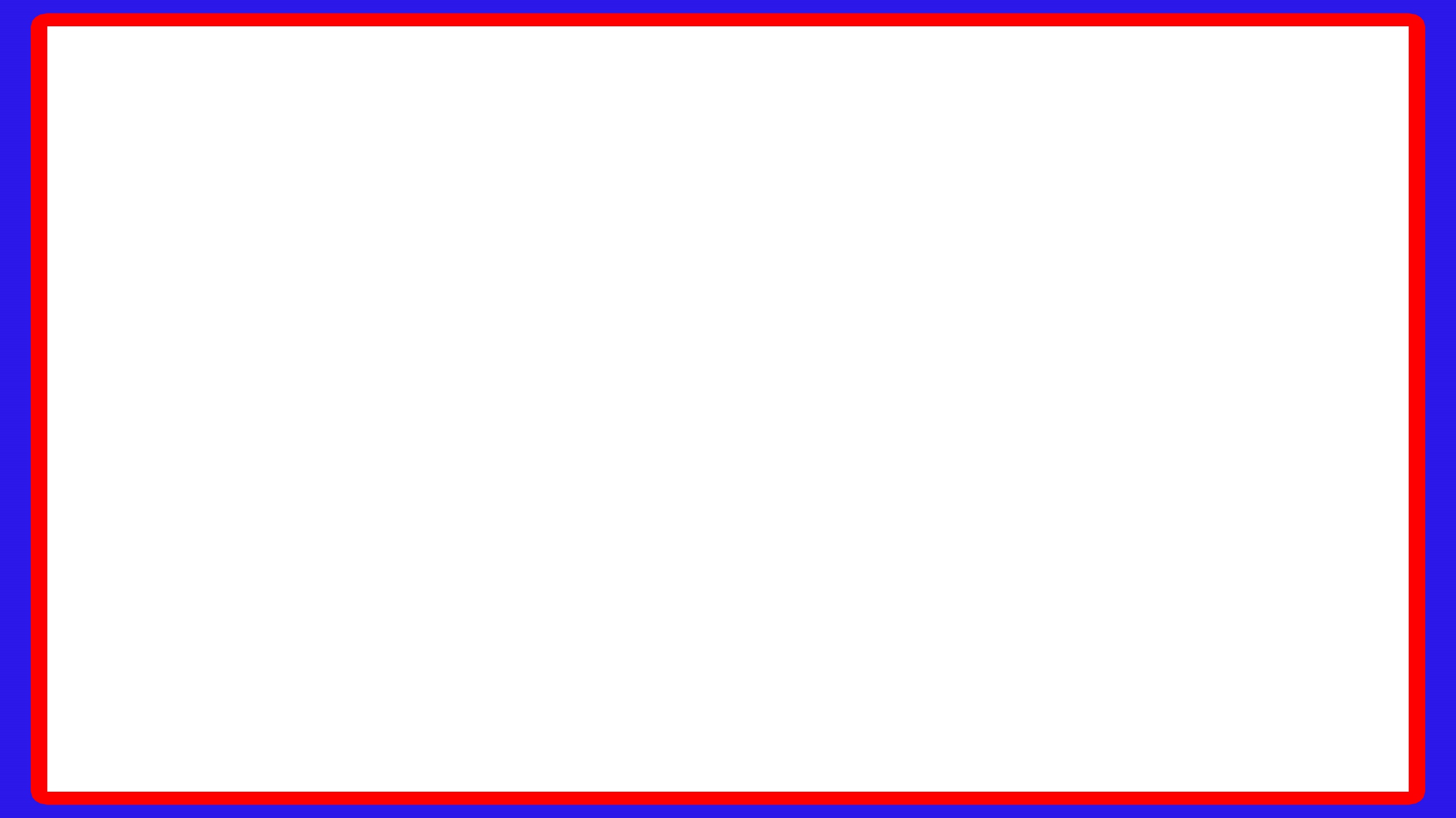 নৈতিকতাঃ-
১।সব ধর্মের প্রতি শ্রদ্ধা দেখাতে হবে।
২। বাল্য বিবাহ সম্পর্কে সচেতন থাকতে হবে। 
৩। ইভটিজিং সম্পর্কে সচেতন থাকতে হবে।
৪। মাদকদ্রব্য থেকে দূরে থাকতে হবে। 
৫। ছোটদের স্নেহ ও বড়দের শ্রদ্ধা করতে হবে। 
৬। পিতা-মাতা ও শিক্ষকদের শ্রদ্ধা করতে হবে।
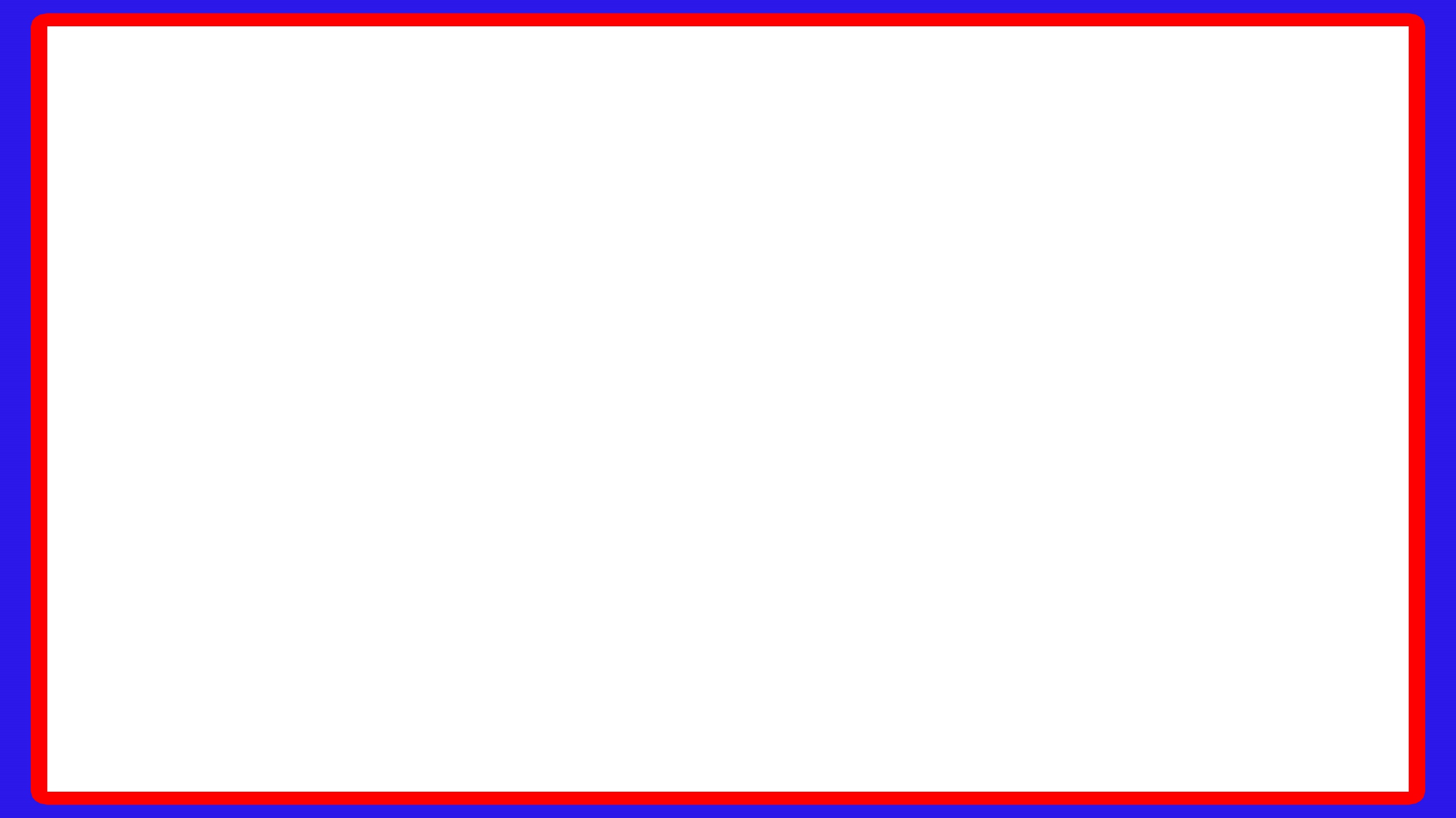 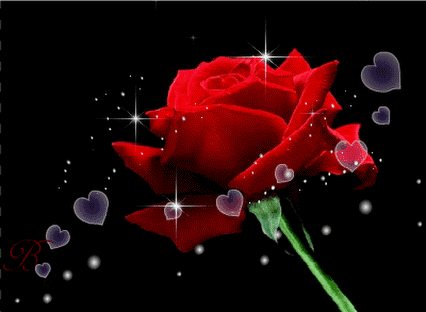 সবাইকে ধন্যবাদ